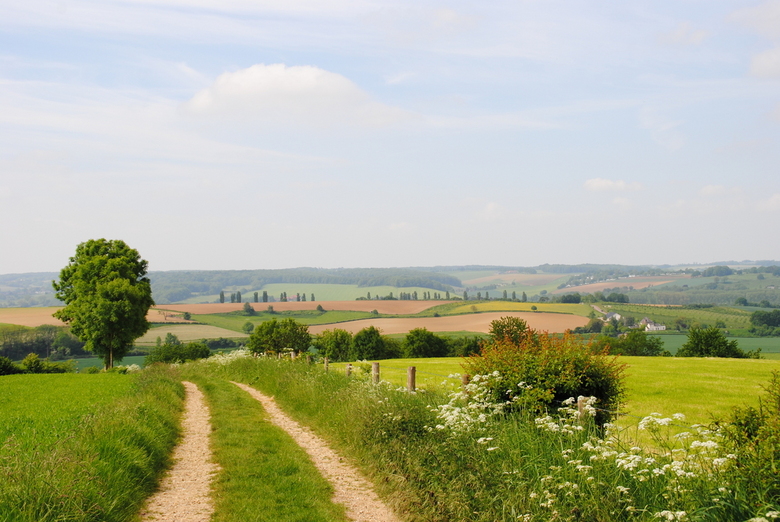 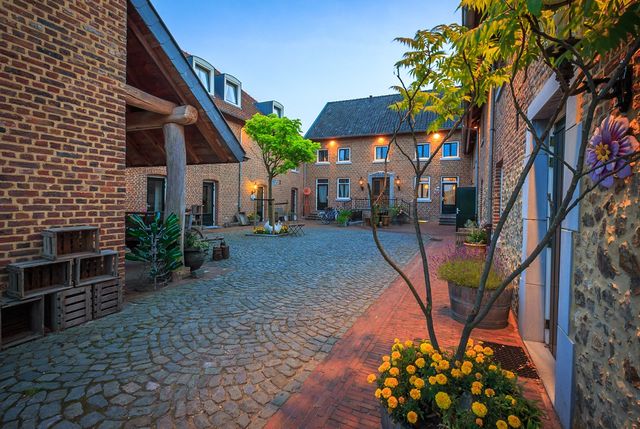 Welcome to 
Zuid-limburg
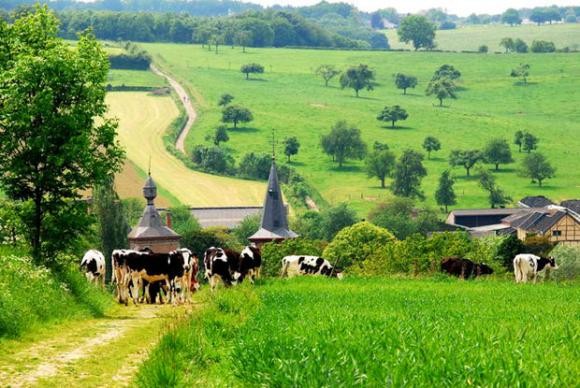 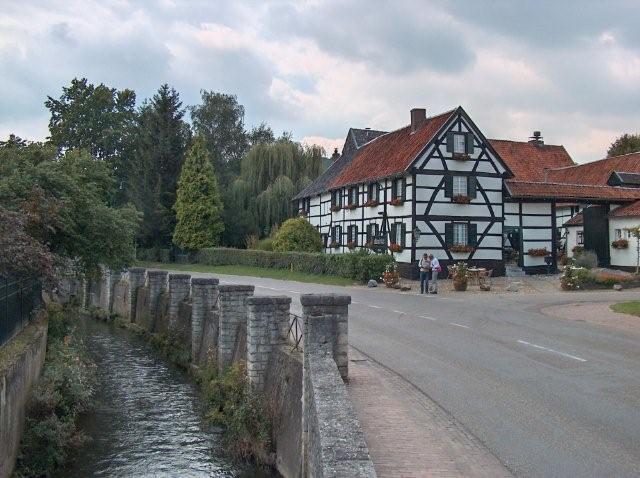 Where are we?
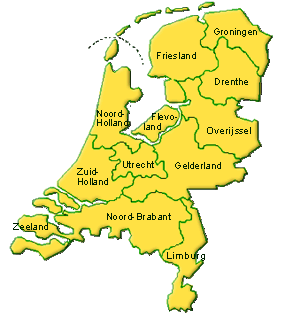 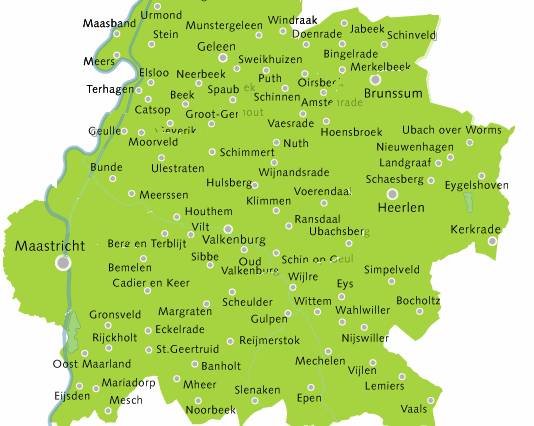 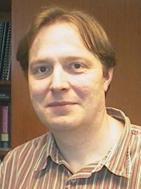 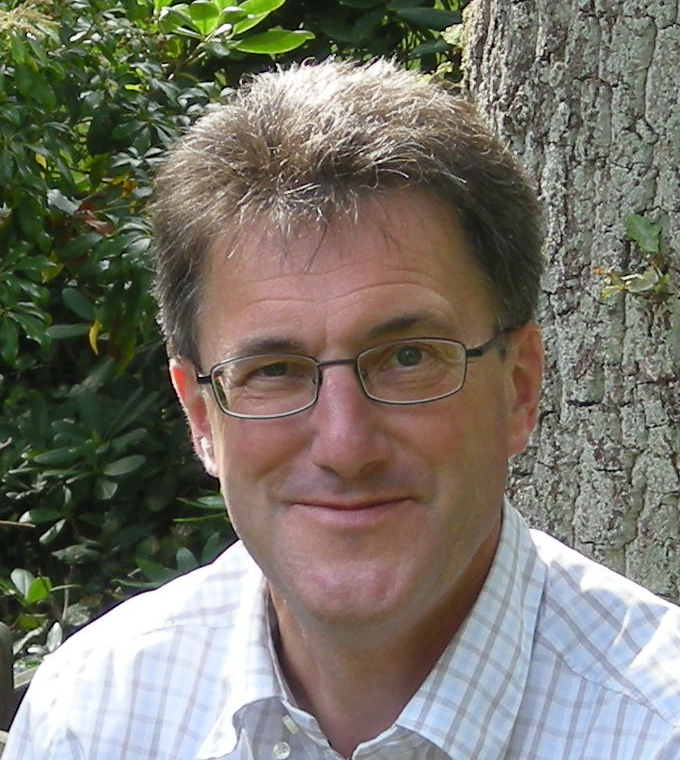 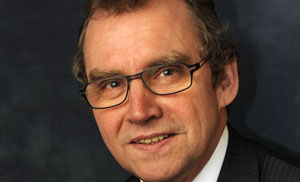 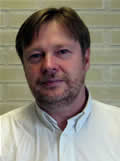 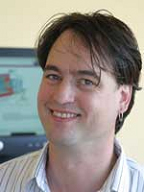 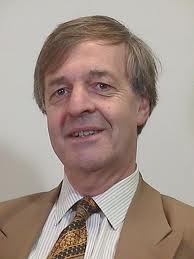 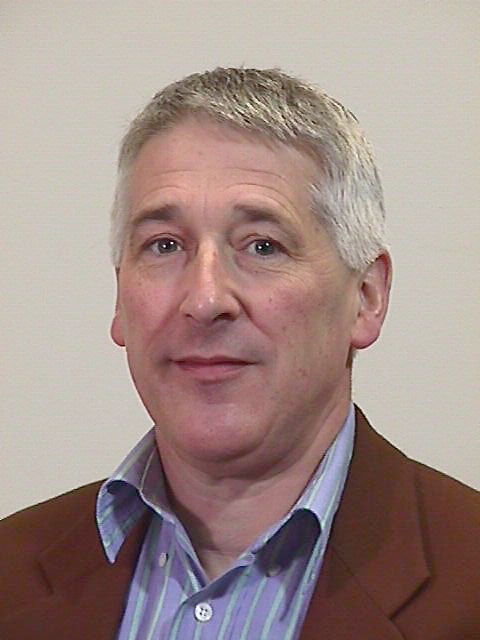 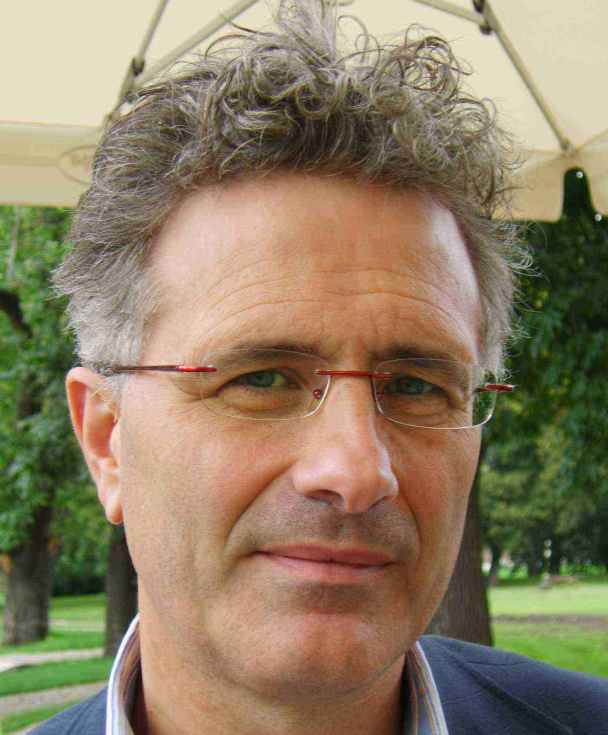 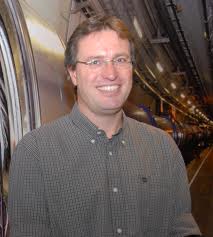 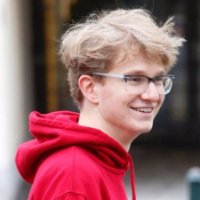 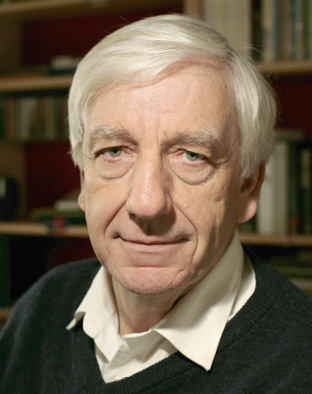 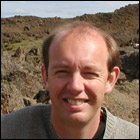 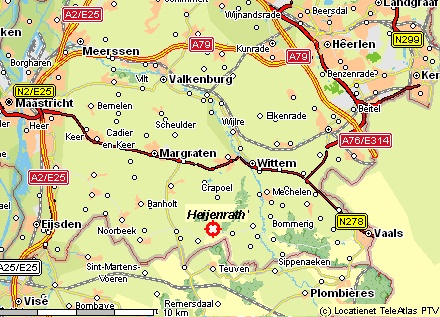 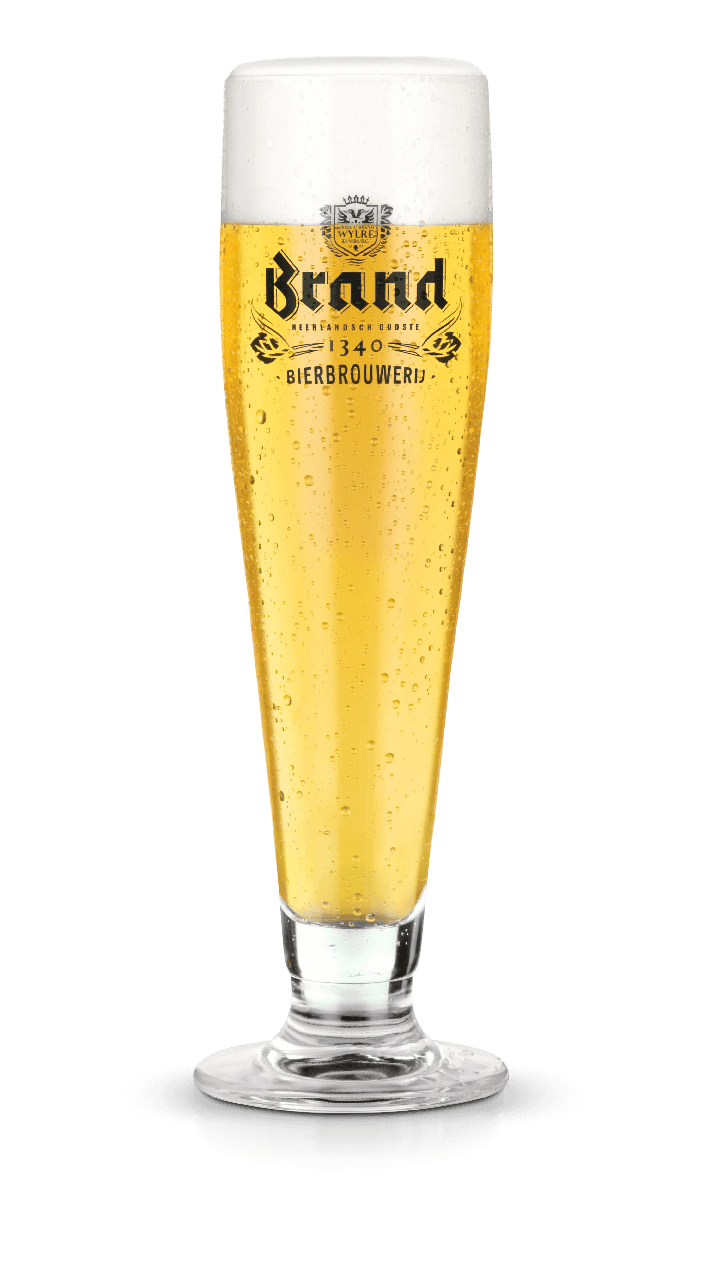 Regional specialties
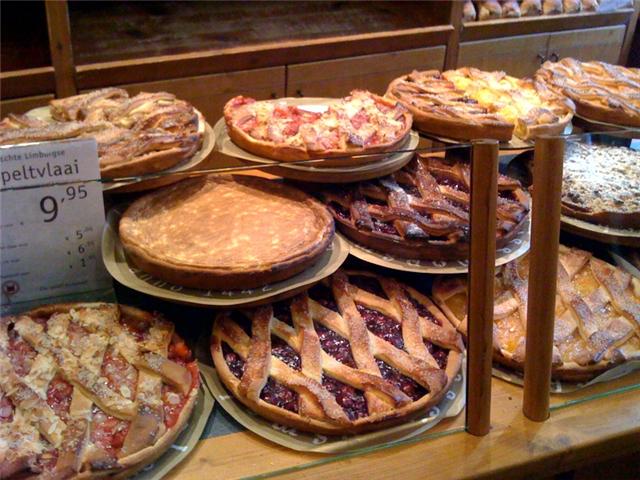 vlaai
zoervleis
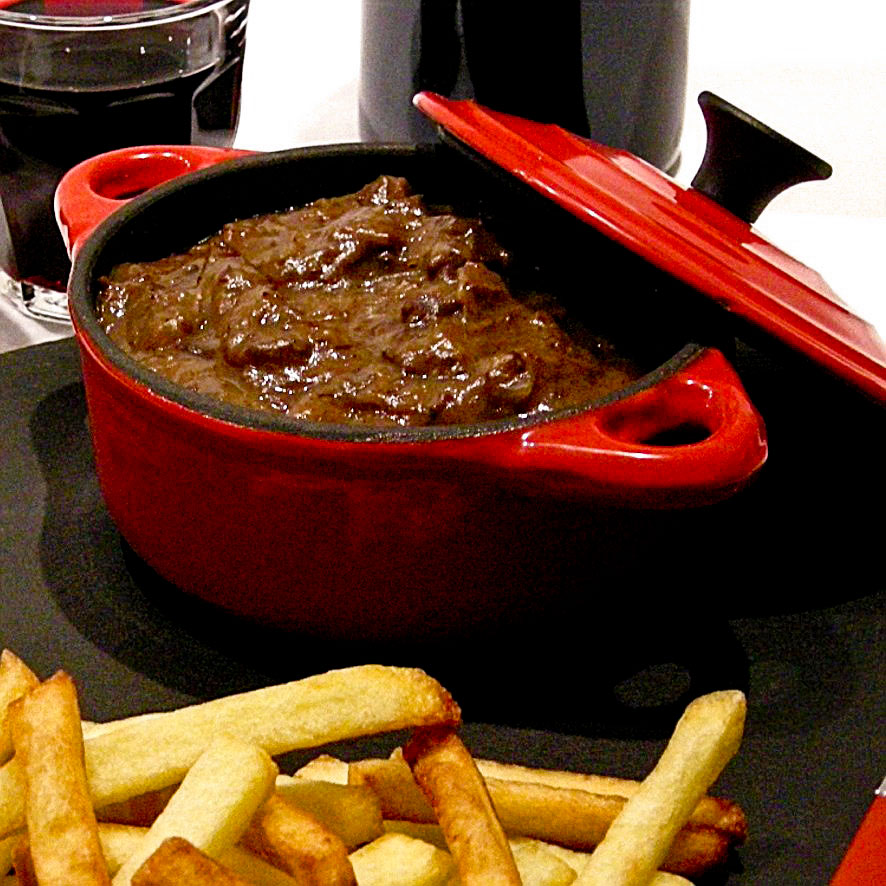 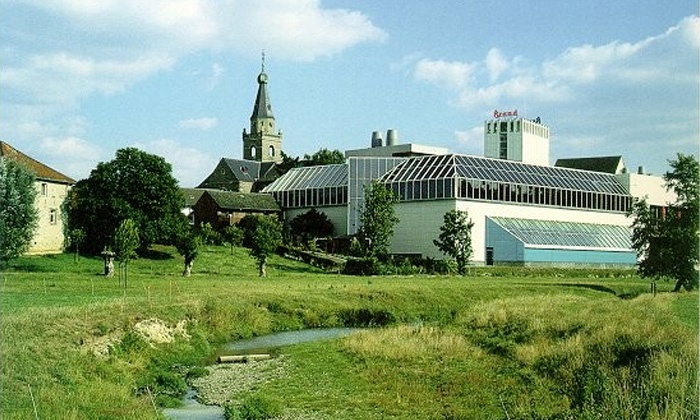 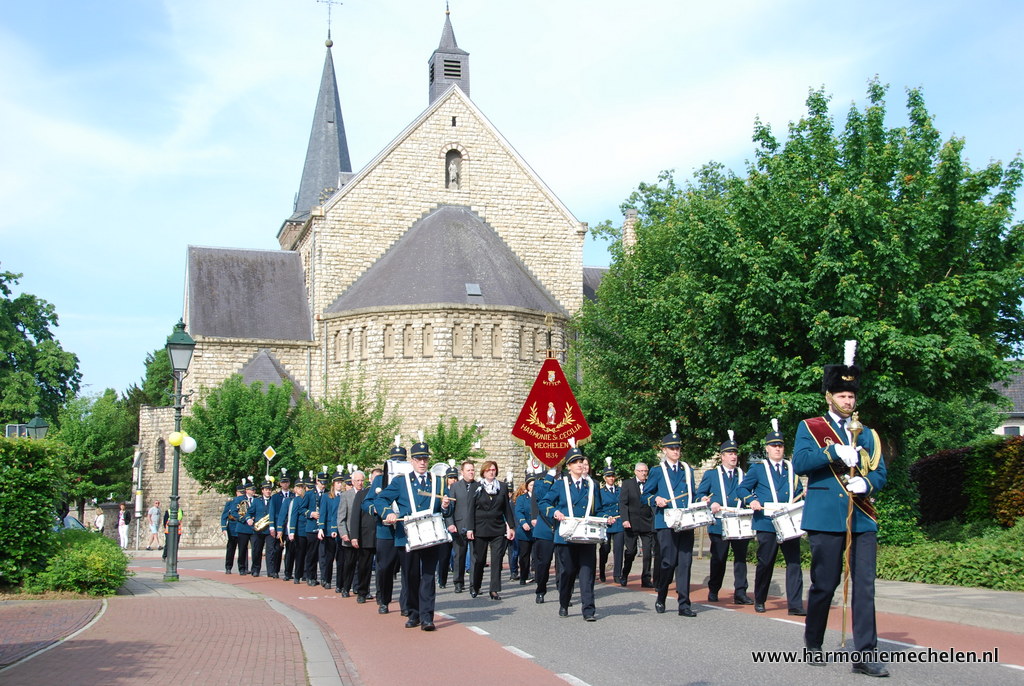 sjroep
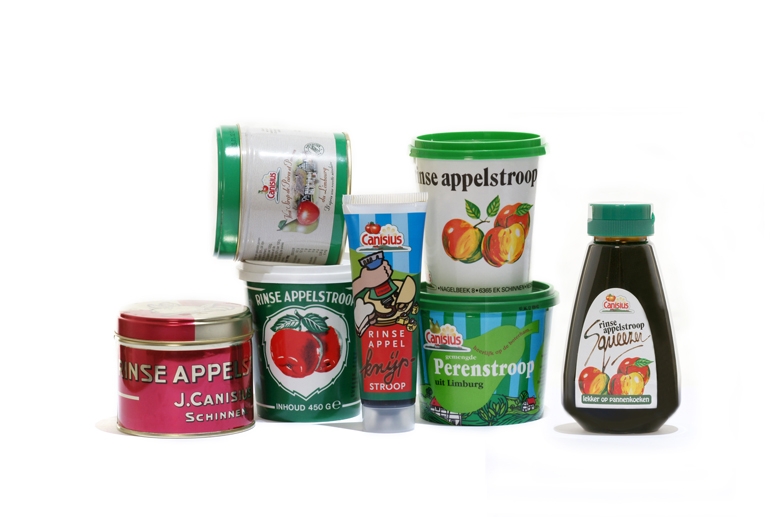 Regional Excitement
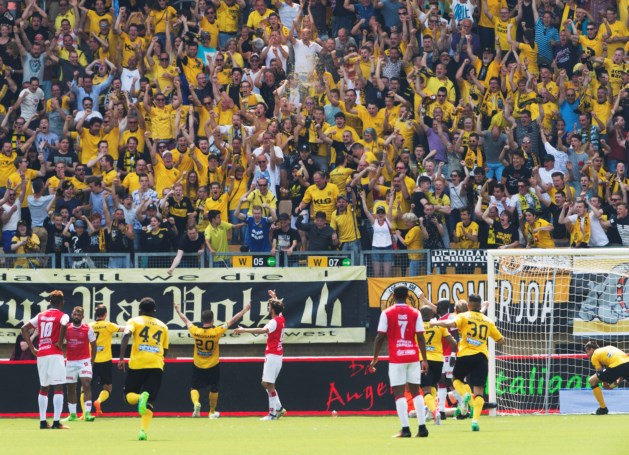 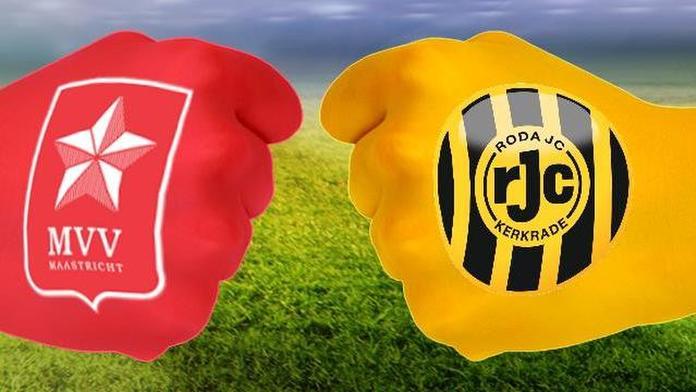 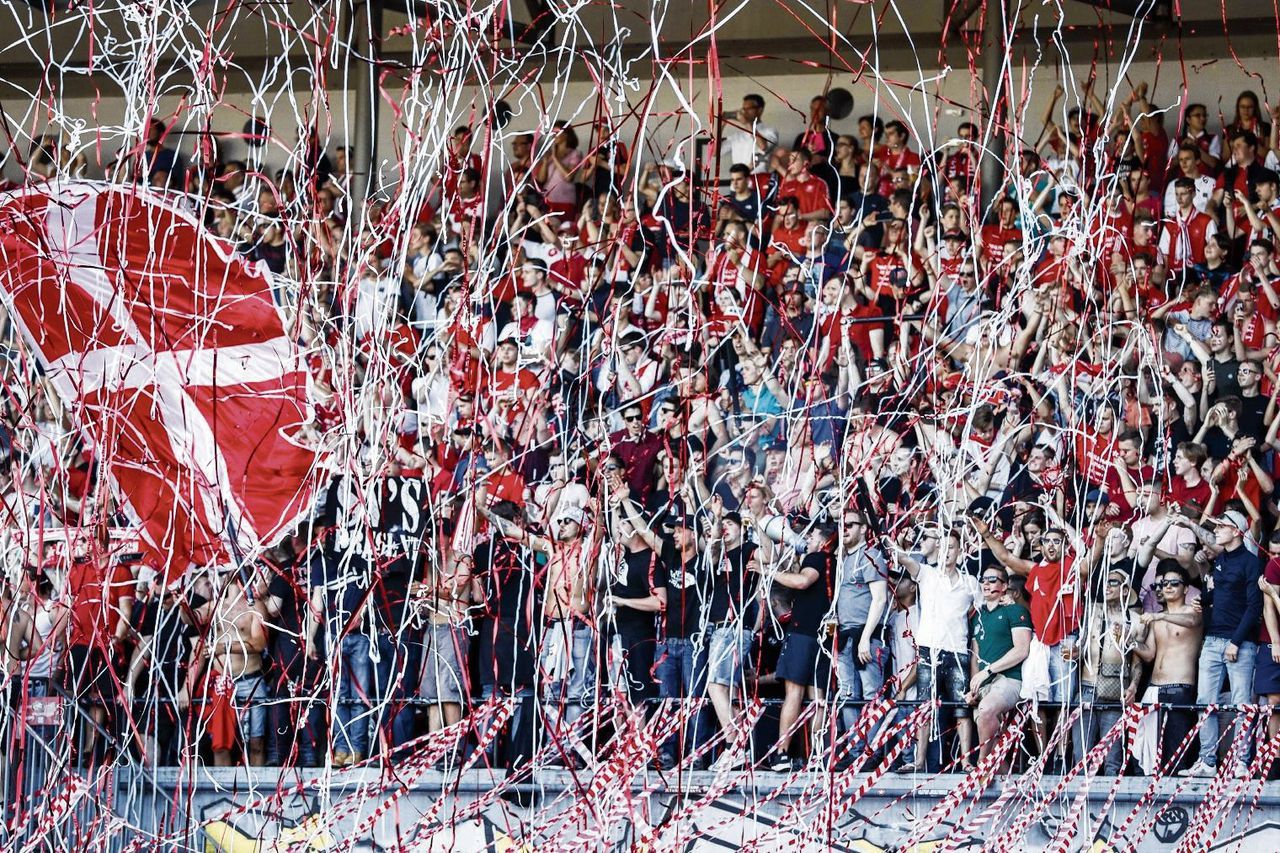 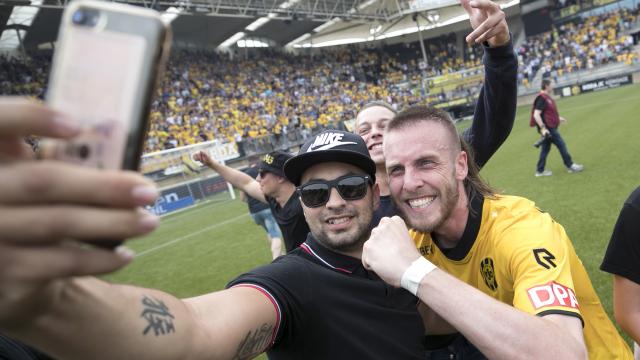 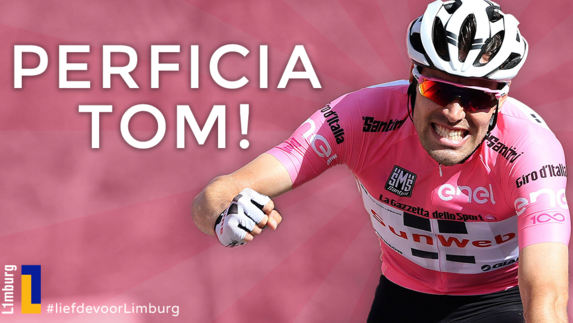 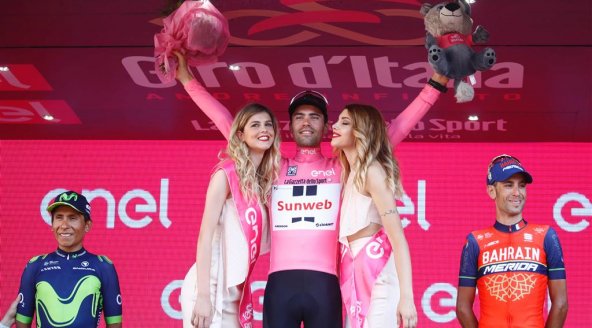 Previous Workshops
2006, 2007, 2008: Nikhef; each person gives short presentation.
2009: Egmond aan Zee; hands-on data analysis.
“Segway”
2010: Erve Hulsbeek; 4 group discussions + report.
“Laser-shooting”, “Klootschieten”
2011: Limburg; experience from previous theses.
“Caves”
2012: Hindeloopen; Elements of VCKM and VPMNS.
“Sailing”
2013: Renesse; Analysis methods (FOM program + investement).
“Kite-carting”
2014: Groenlo; Funding proposals.
“Building Catapults”
2015: Egmond aan Zee; “Phase Transitions: Physics, Analysis, Detector”.
“Arrow Shooting” and “Wave-rafting”
2016: Erve Hulsbeek; “Horizons: novel ideas”.
“Quad-riding” and “Klootschieten”
2017: Heijenrath; “Commonalities”.
Cycling to Val-Dieu for beer & cheese tasting
Workshop Commonalities
Commonality: the fact of sharing interests, experience or other 
                          characteristics with someone or something
Share ideas between: 
Physics models, detector features, reconstruction methods, analysis techniques
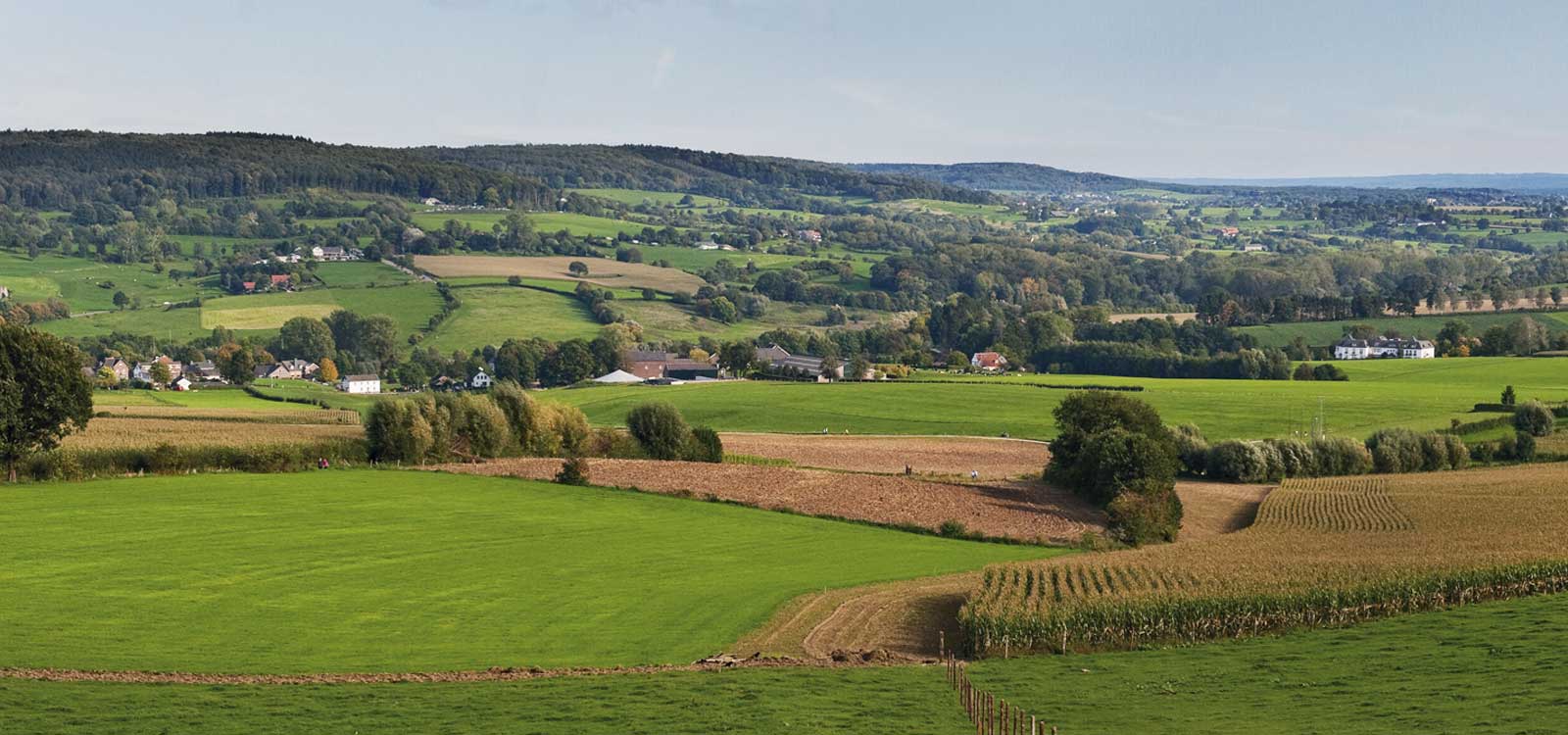 Day 1: Groups present their ideas
20 minute presentation without discussion
Day 2: Round table discussions
One time receive input
One time provide input
Day 3: Plenary discussion on the idea
20 minutes discussion
Enjoy the Workshop
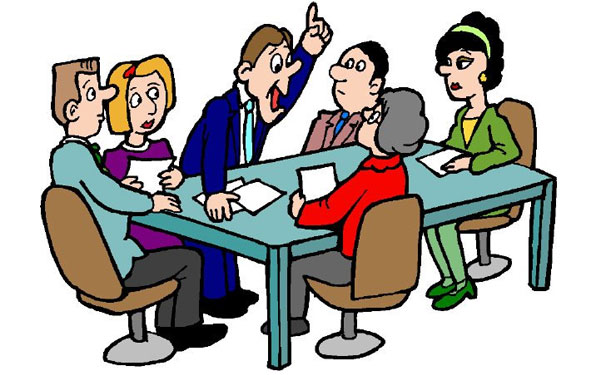 Don’t be shy and bring up your ideas… 
There should be sufficient time for discussions!
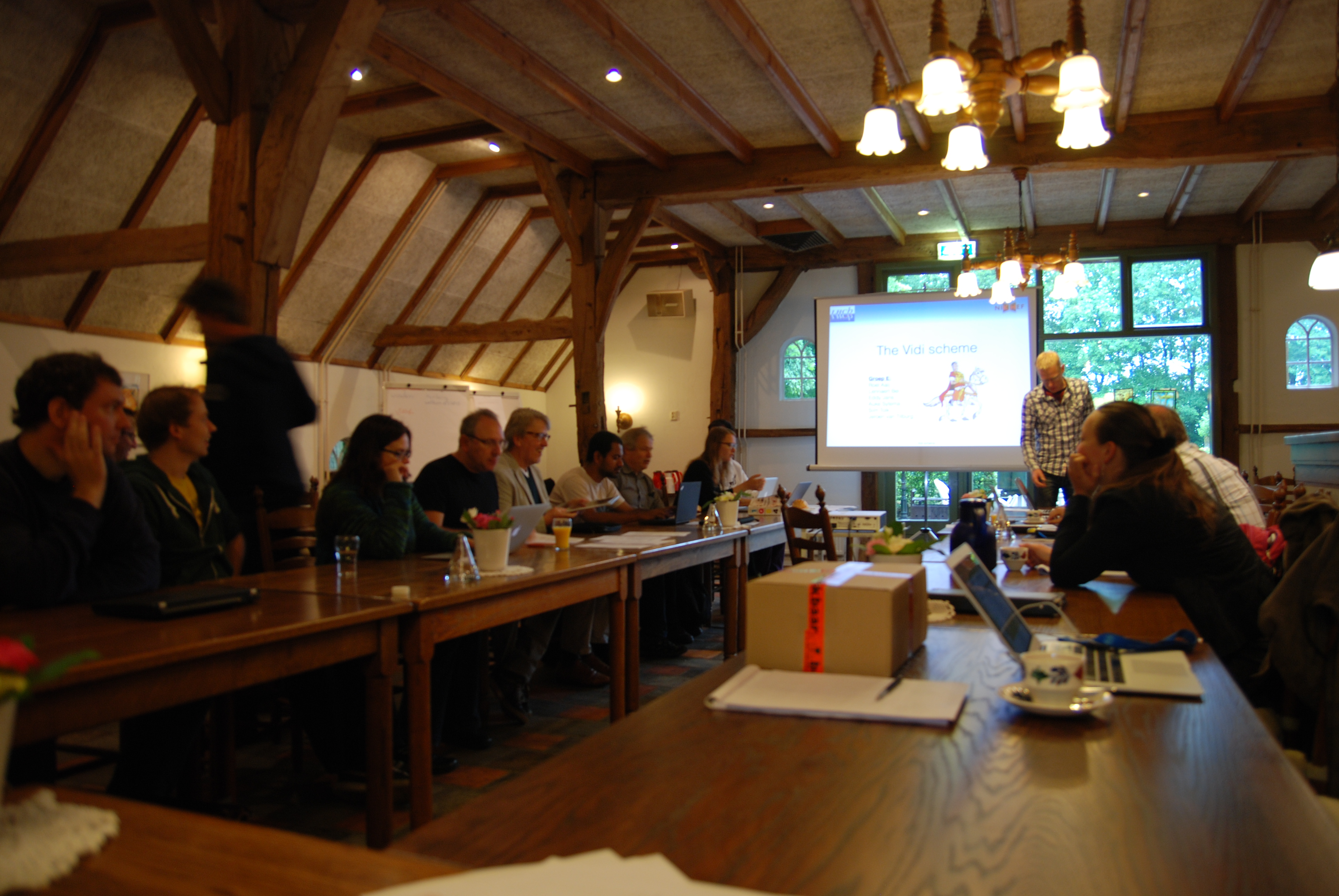 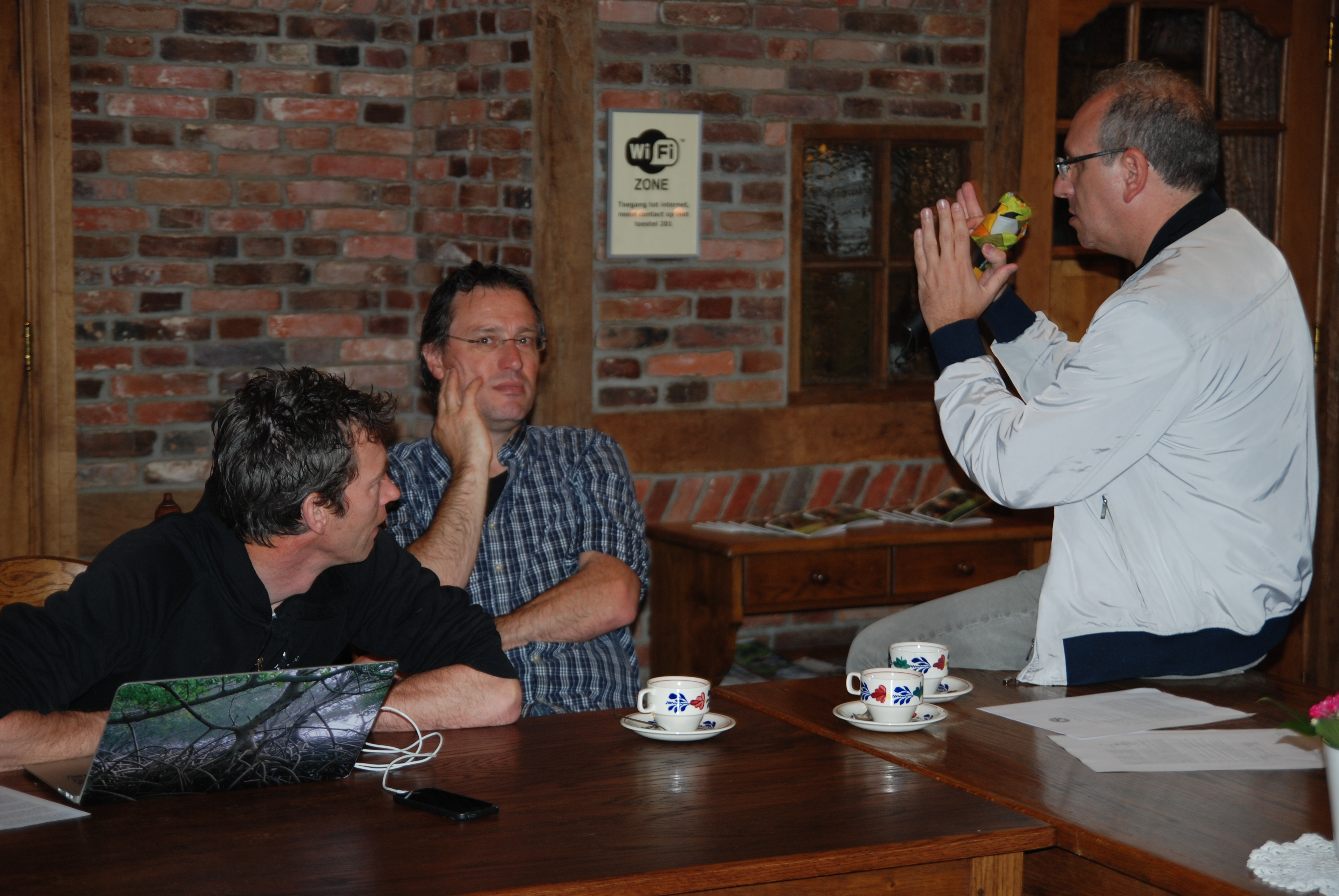 Groenlo
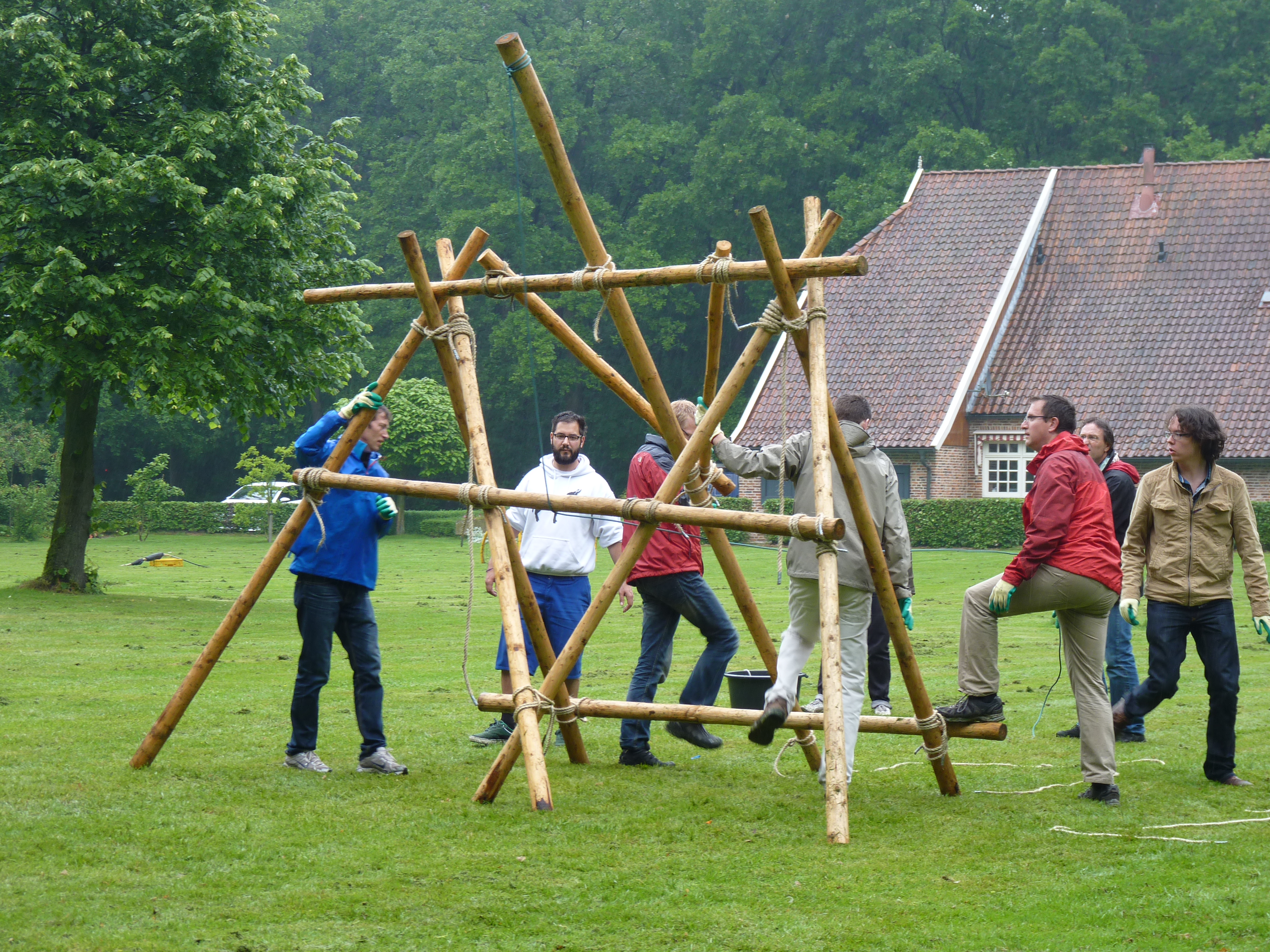 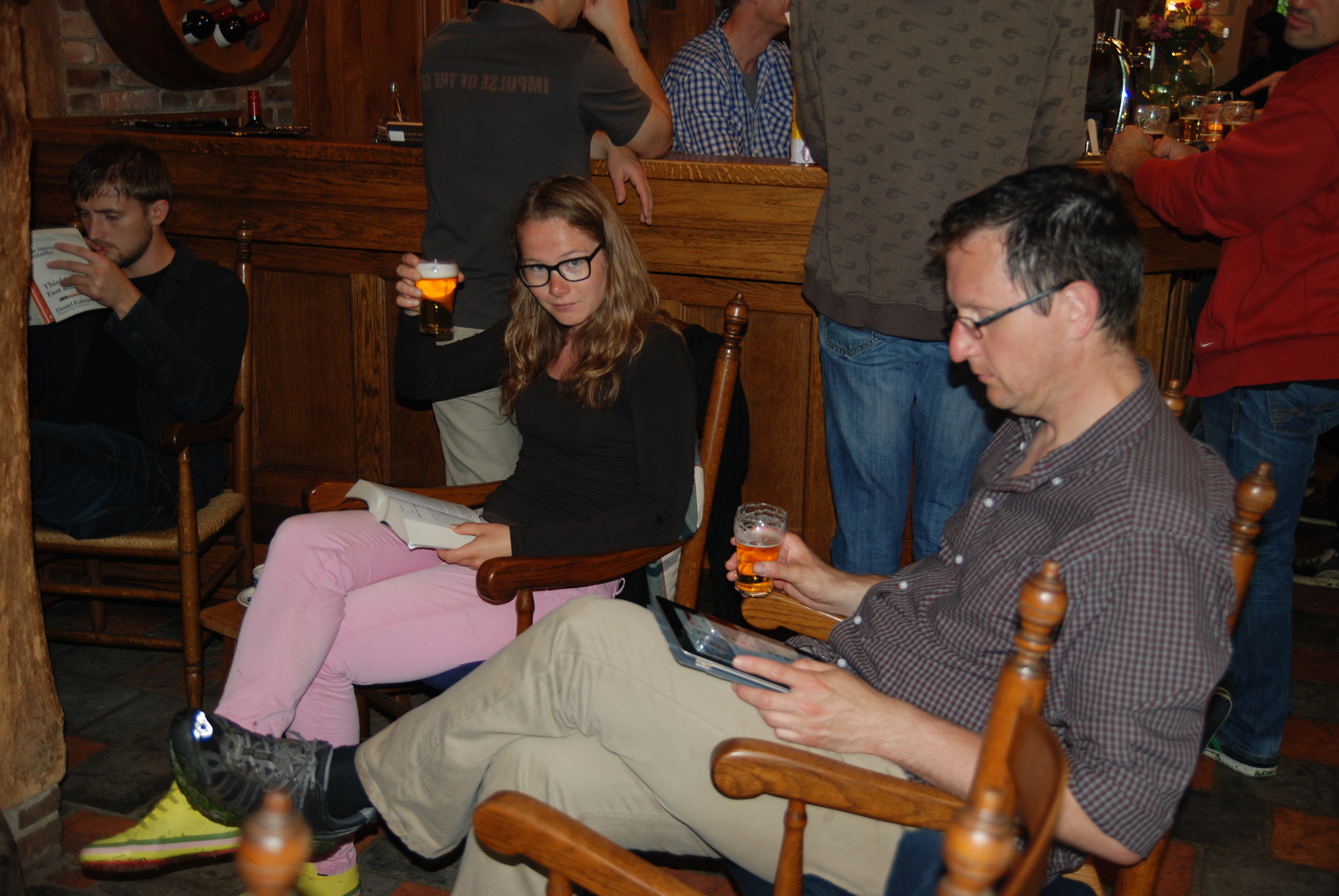 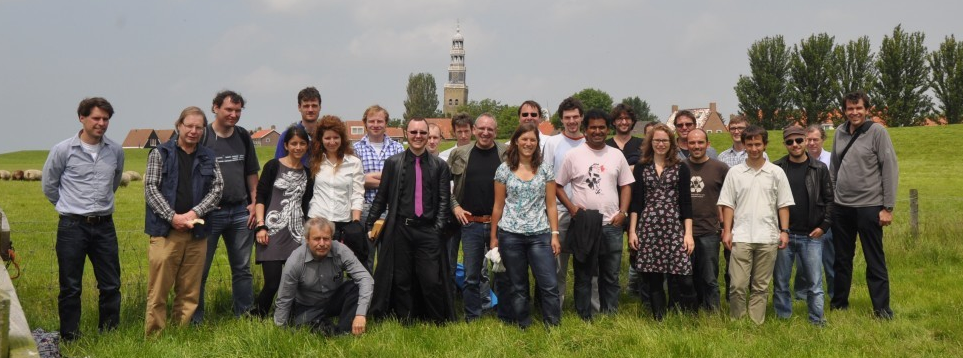 Hindeloopen
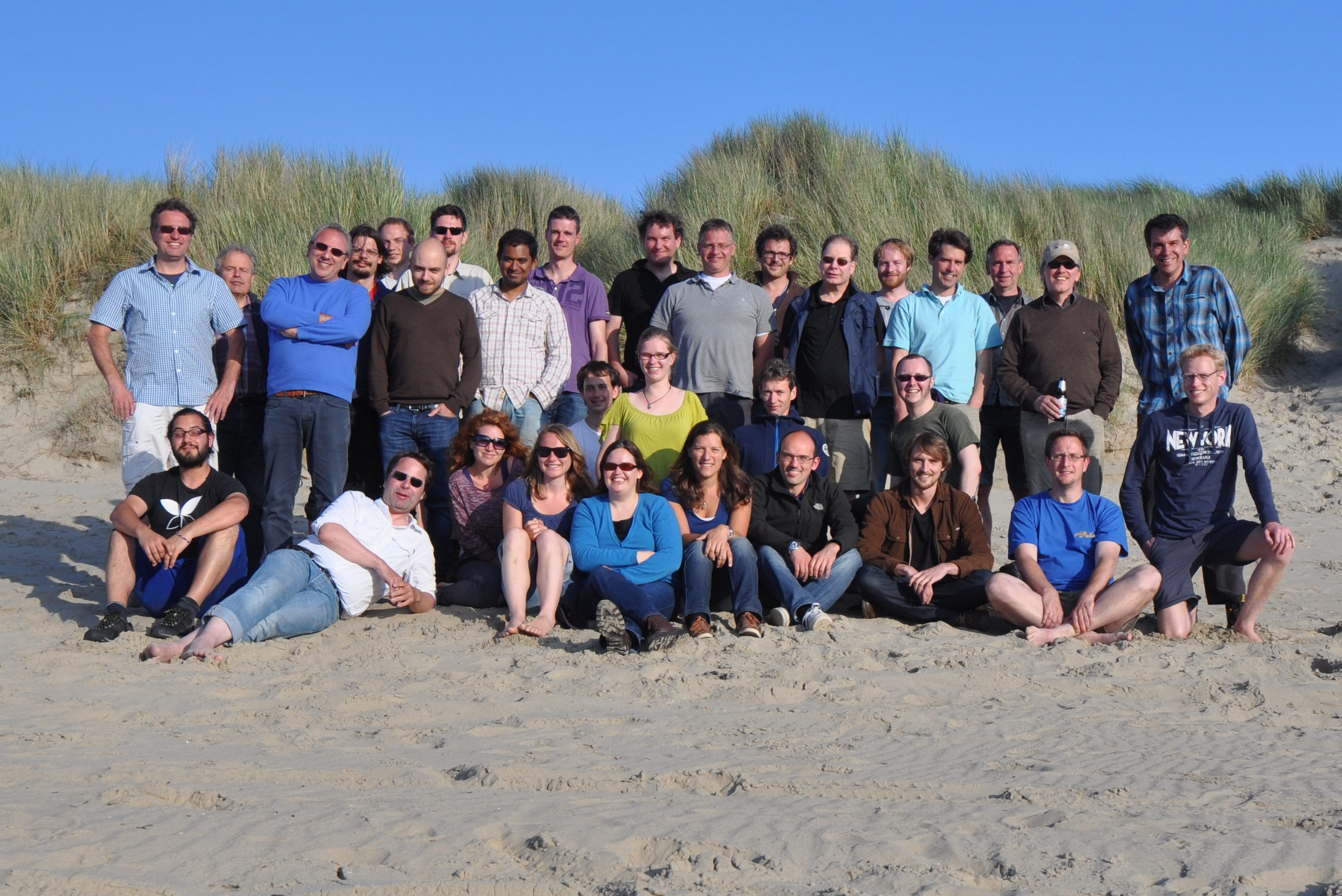 Renesse
Valkenburg
Dear Memories…
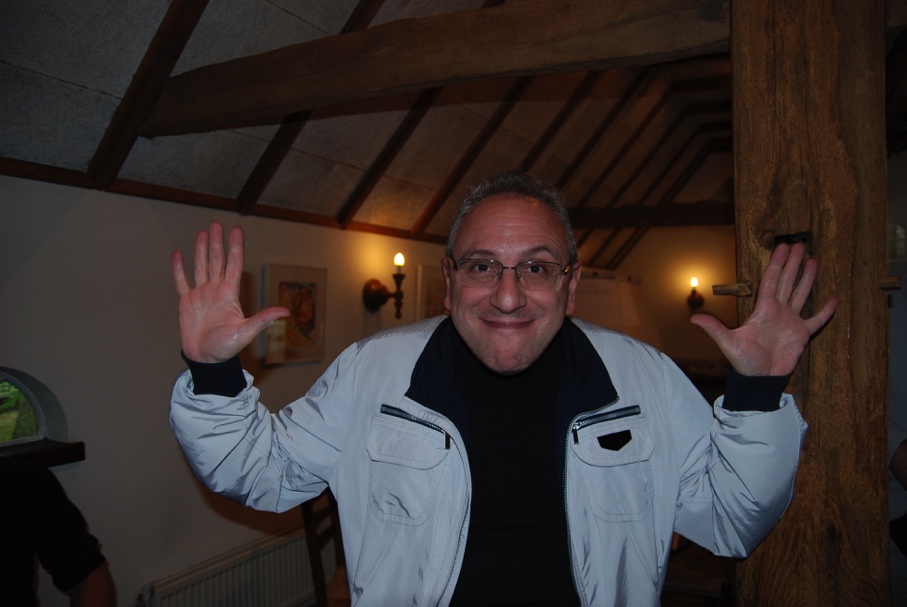 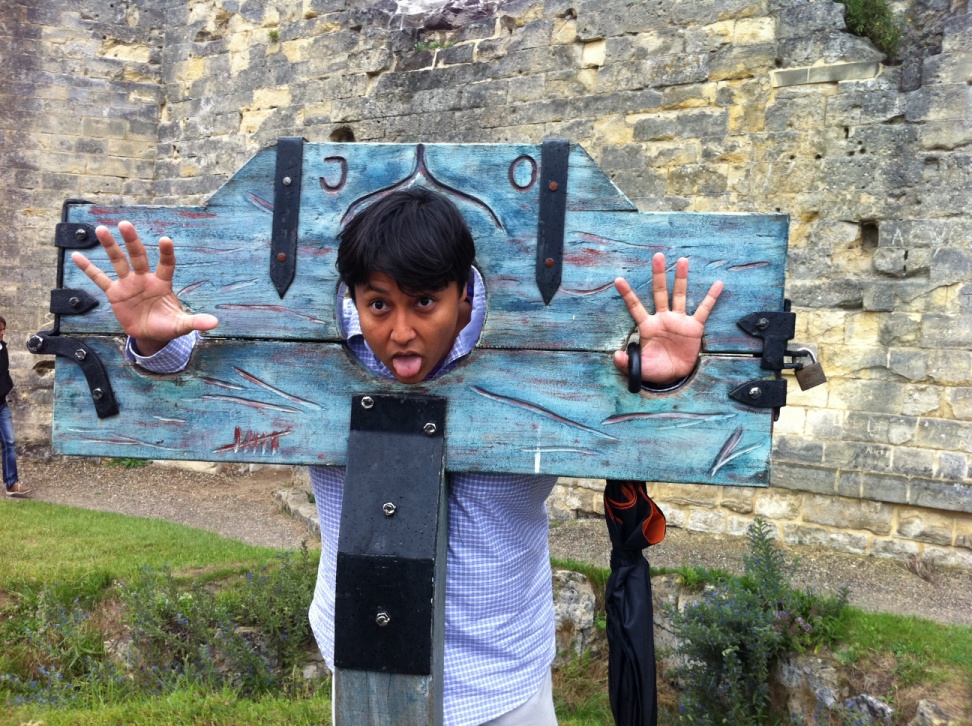 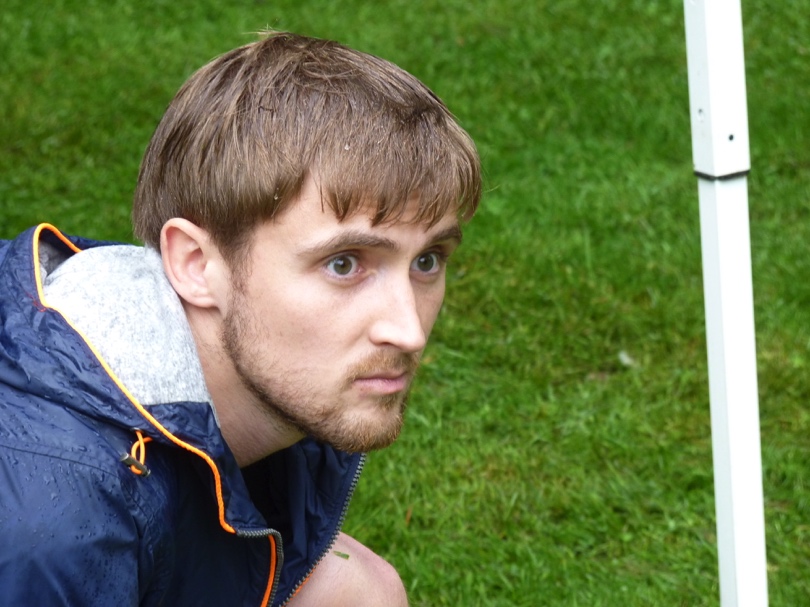 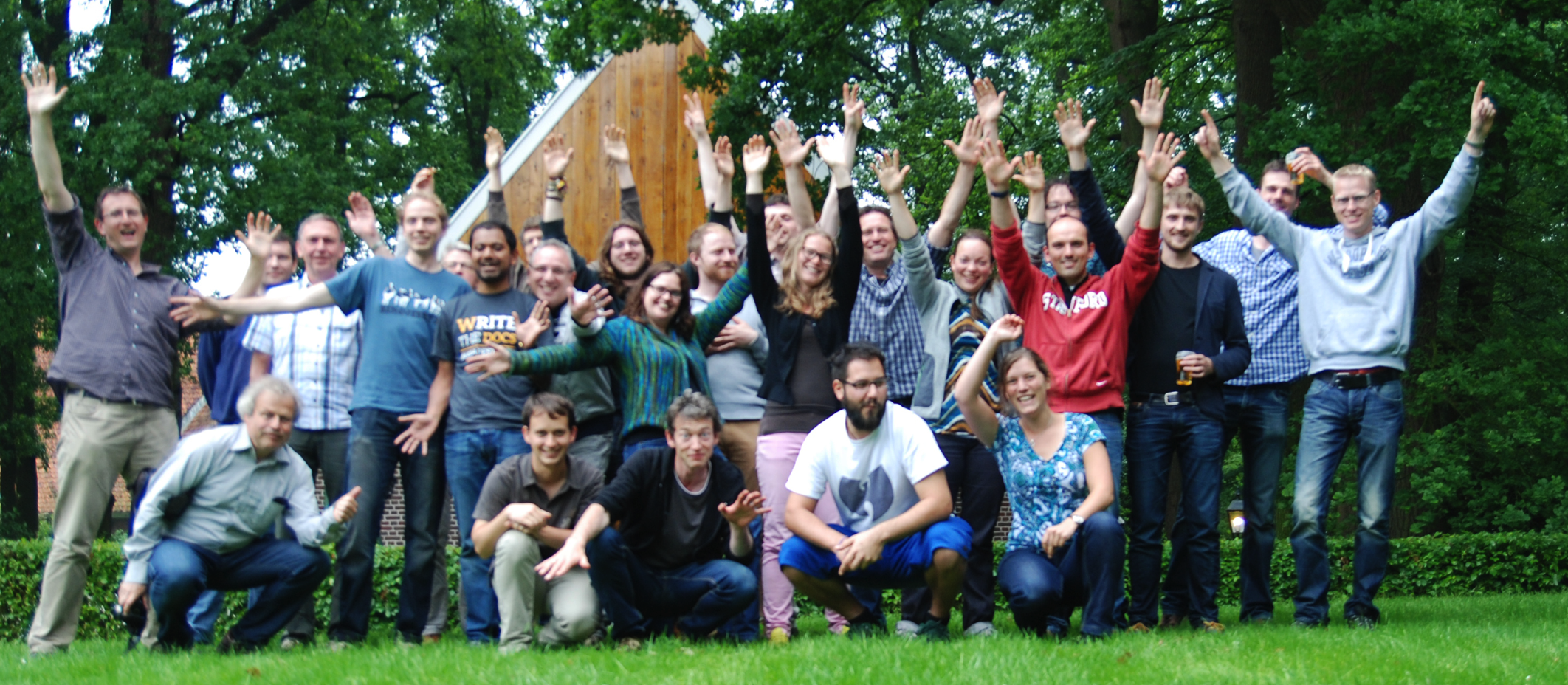 Workshop
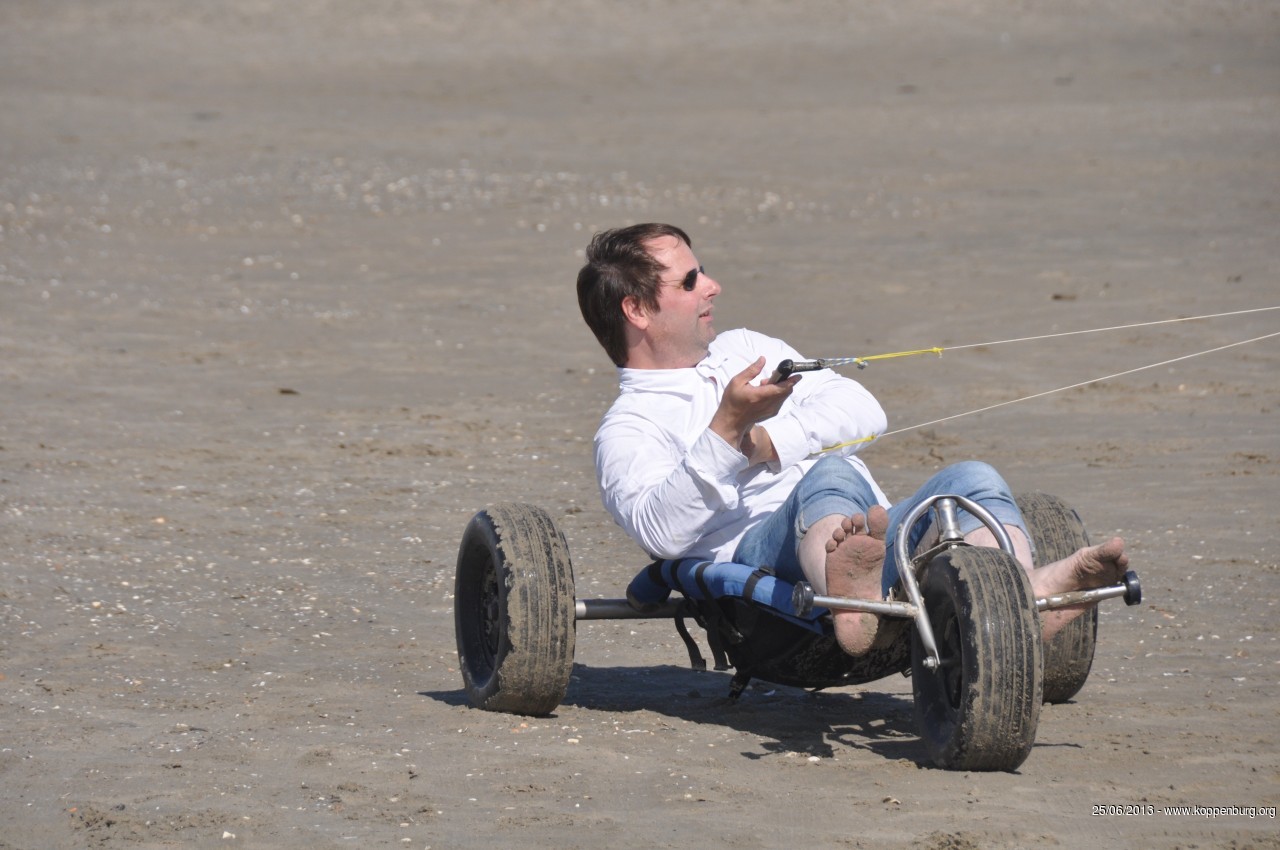 Fun…
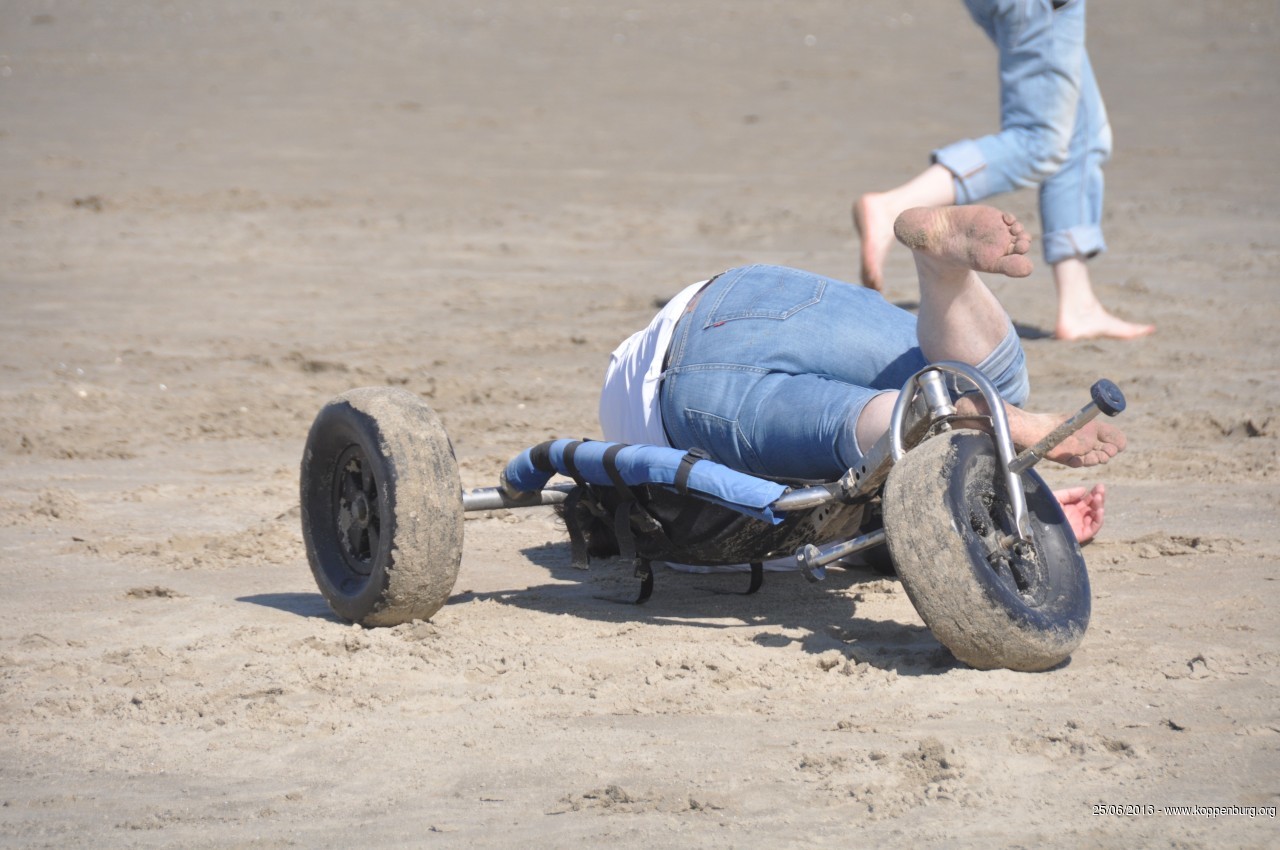 Challenging…
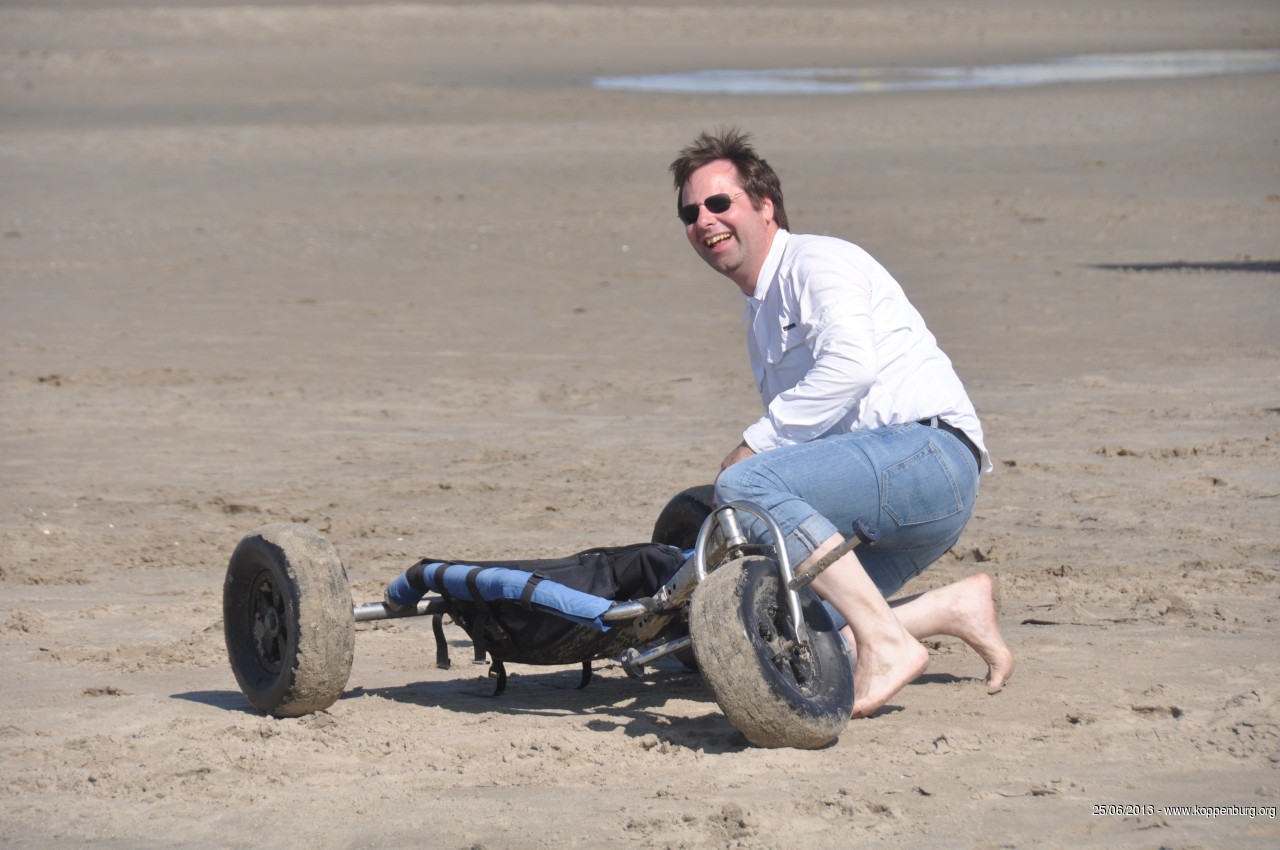 Don’t give-up…
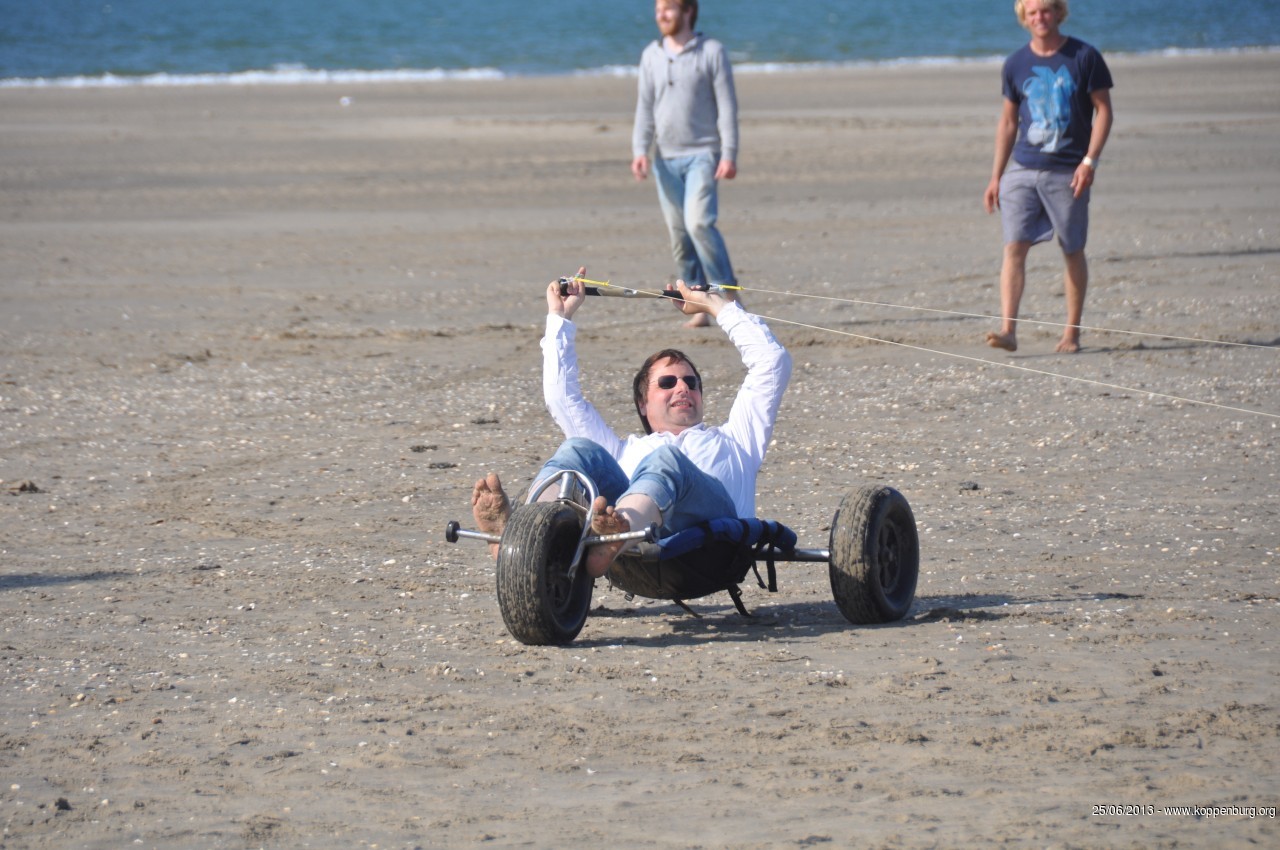 Success!
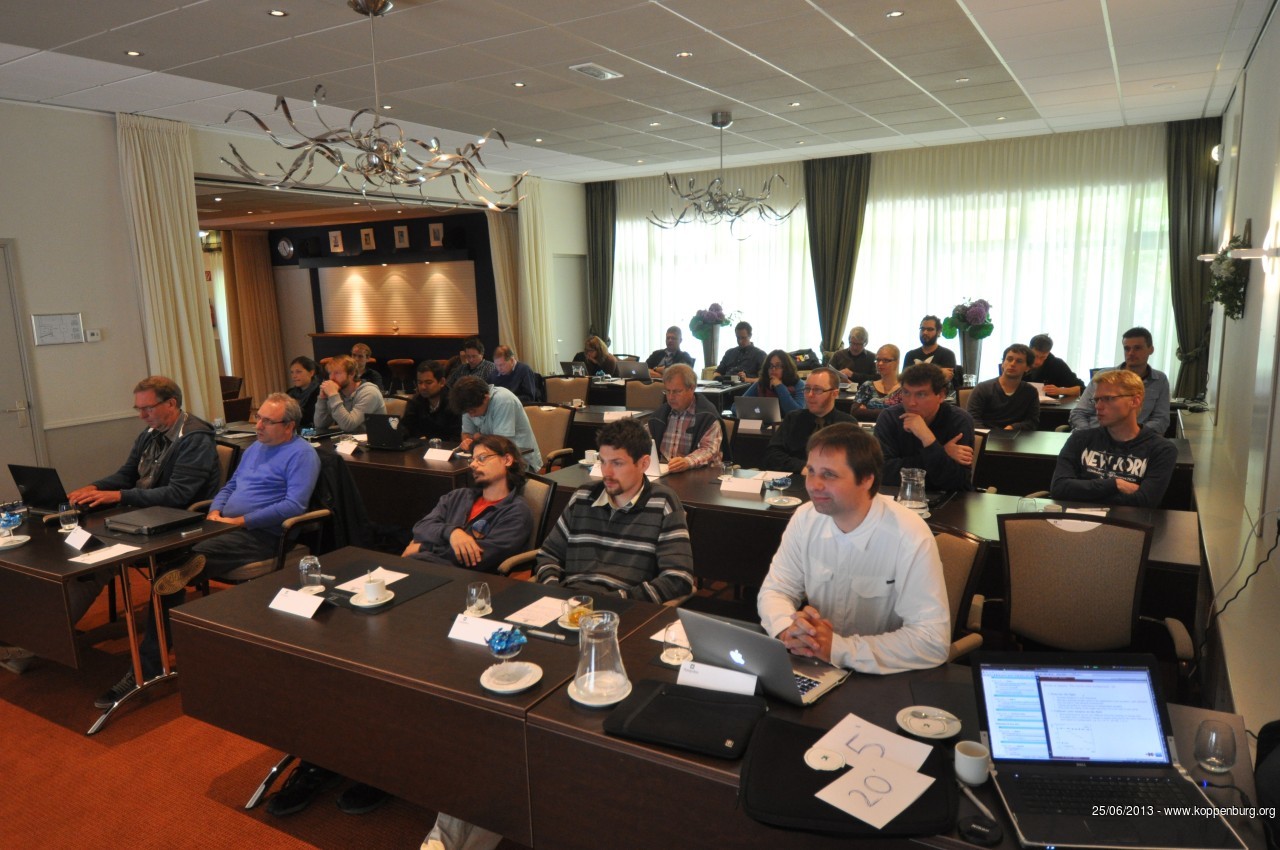 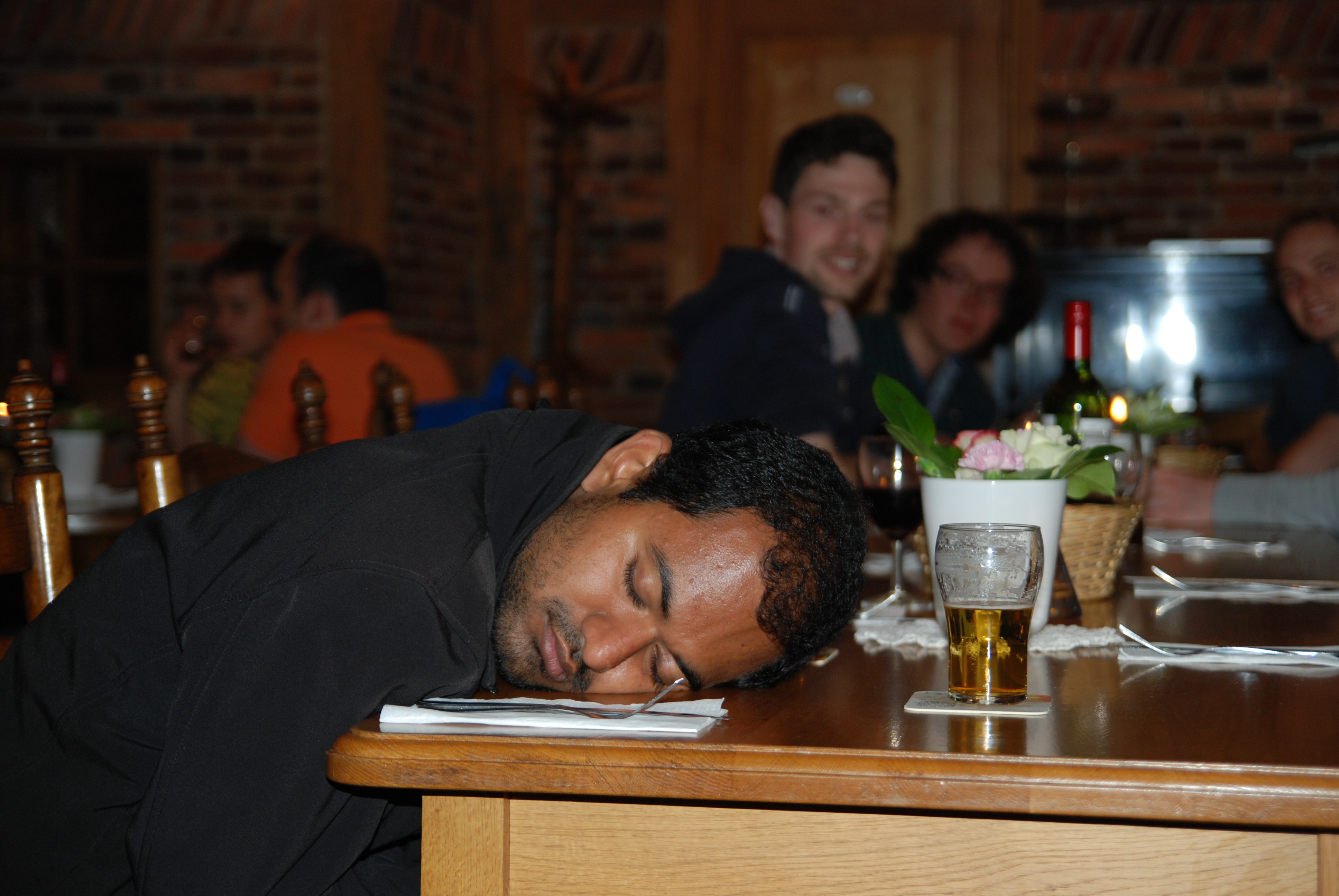 Pictures
To show to the rest of Nikhef how hard we work…
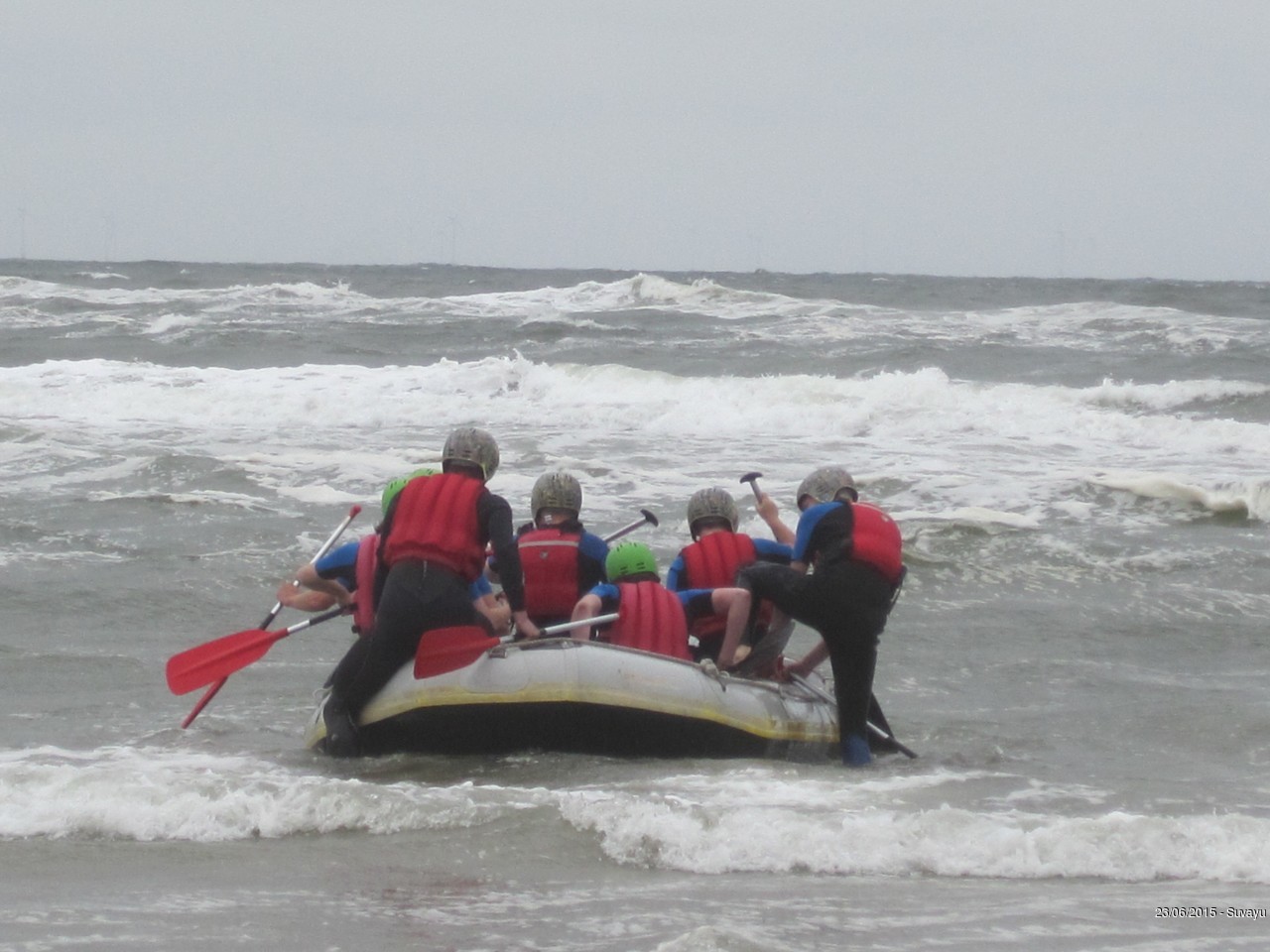 …and how dedicated we are!
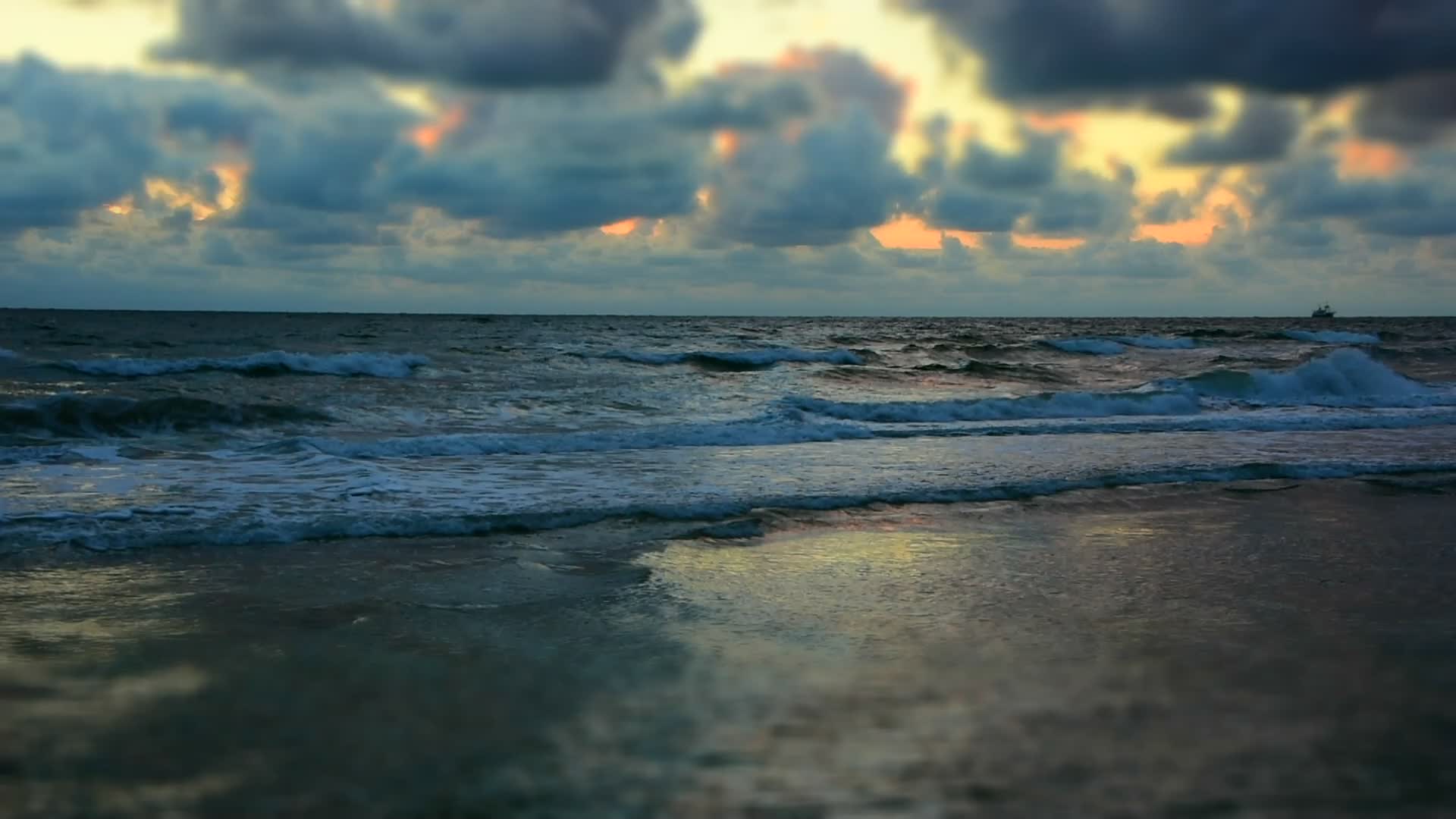 Panos is happy to have escaped
Come get your PhD with us…
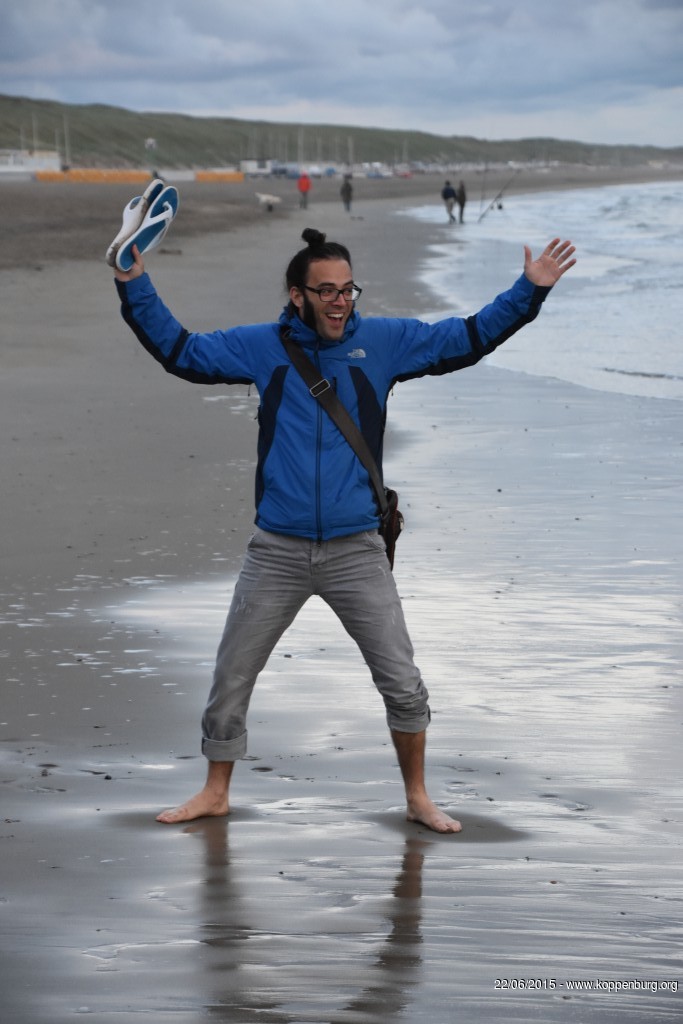 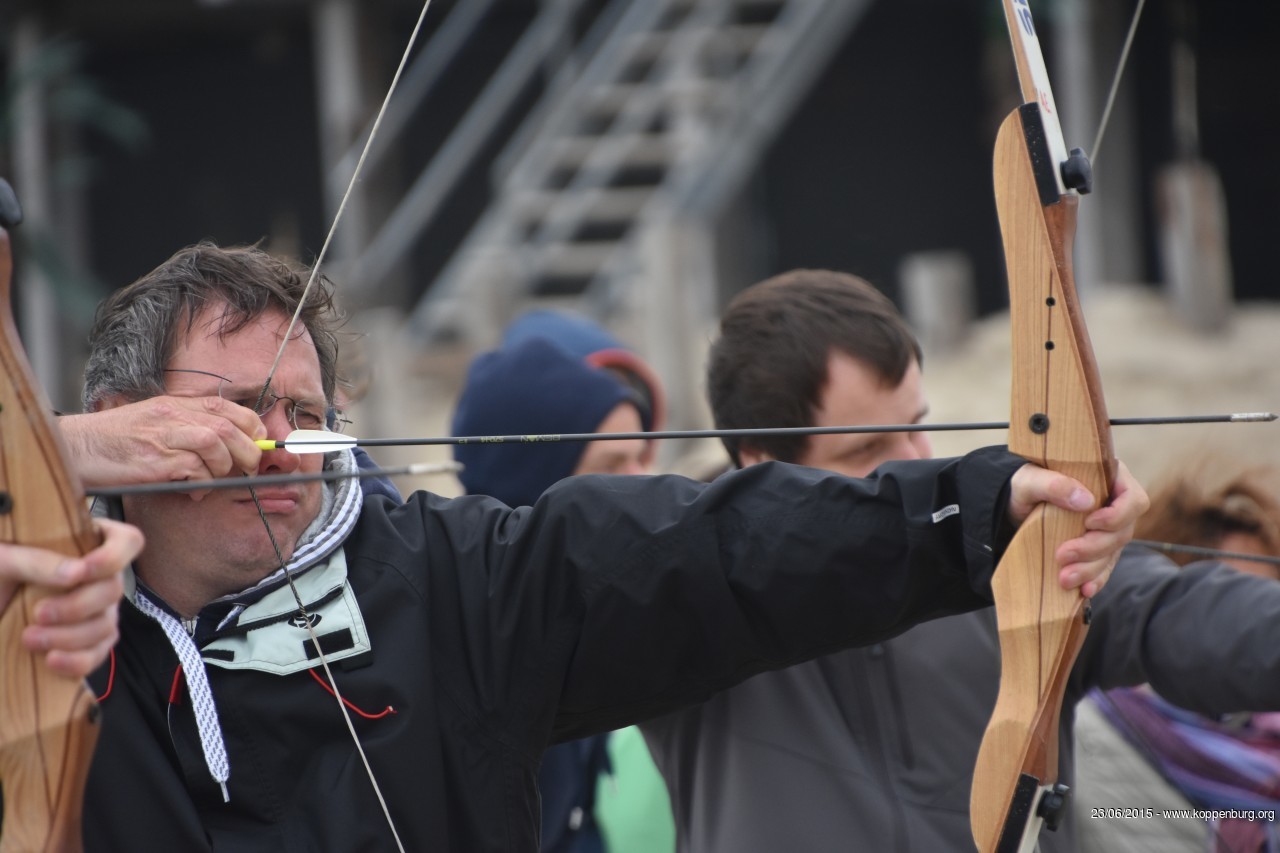 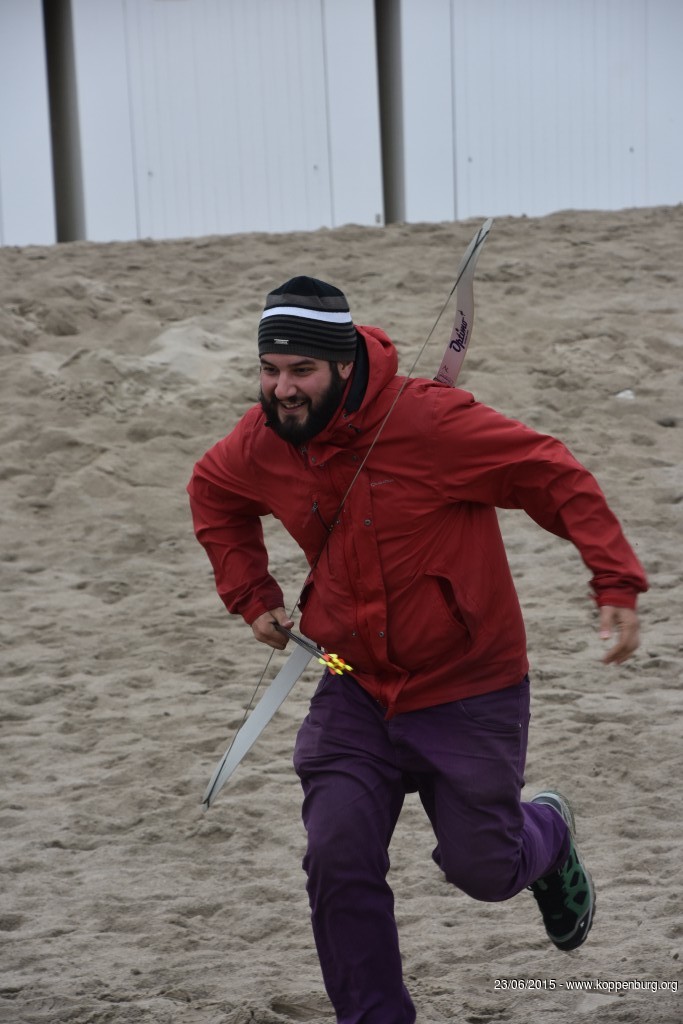 Vasilis still trying hard…
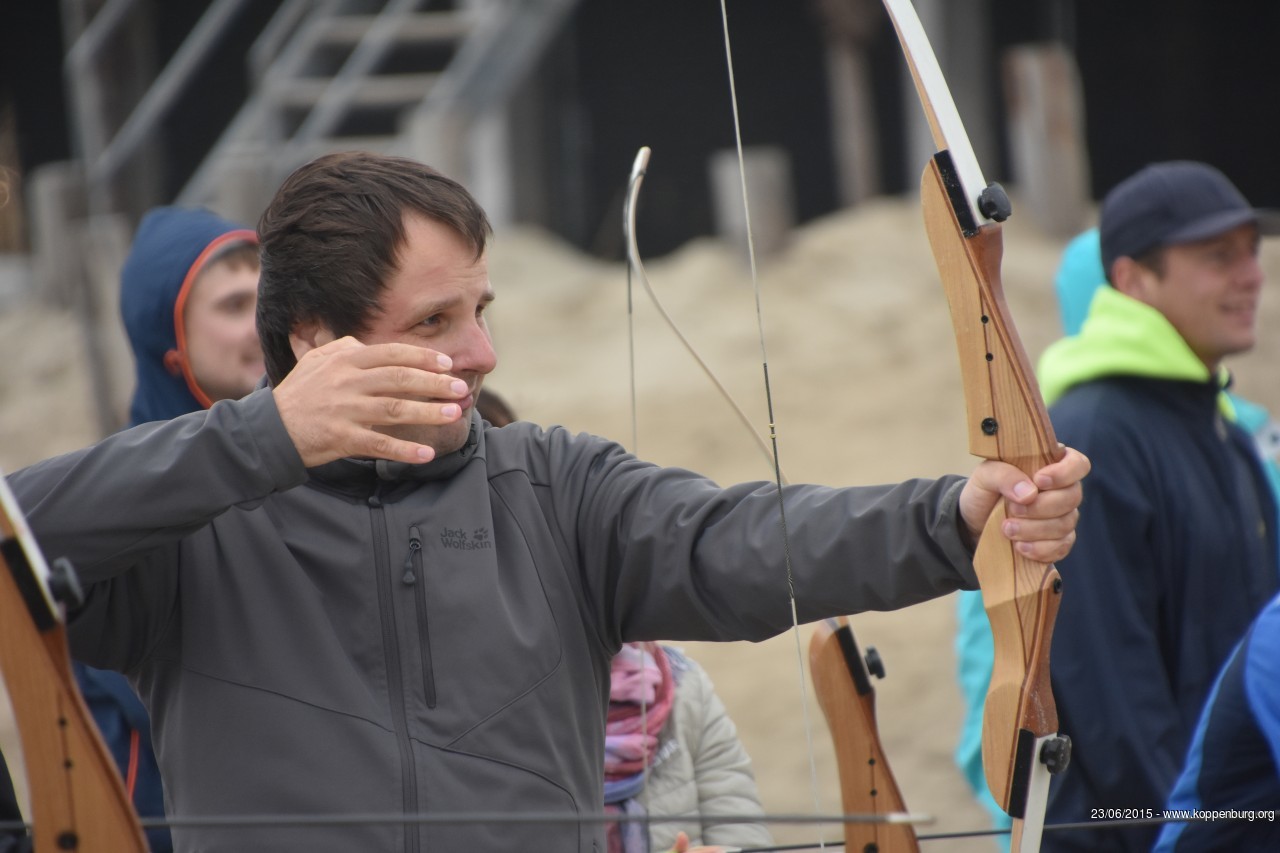 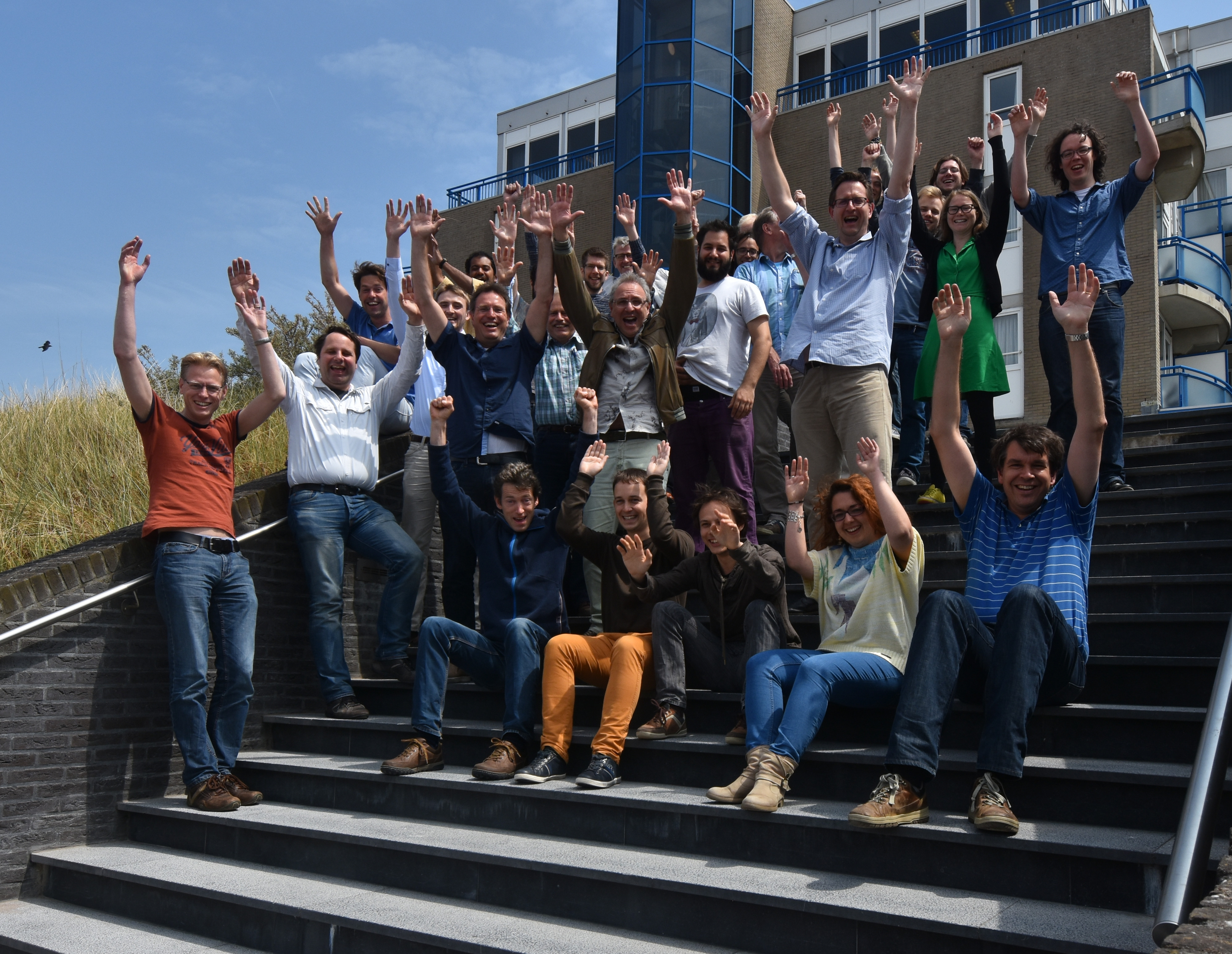 Cheering Foto
Egmond aan Zee
Cheering Foto
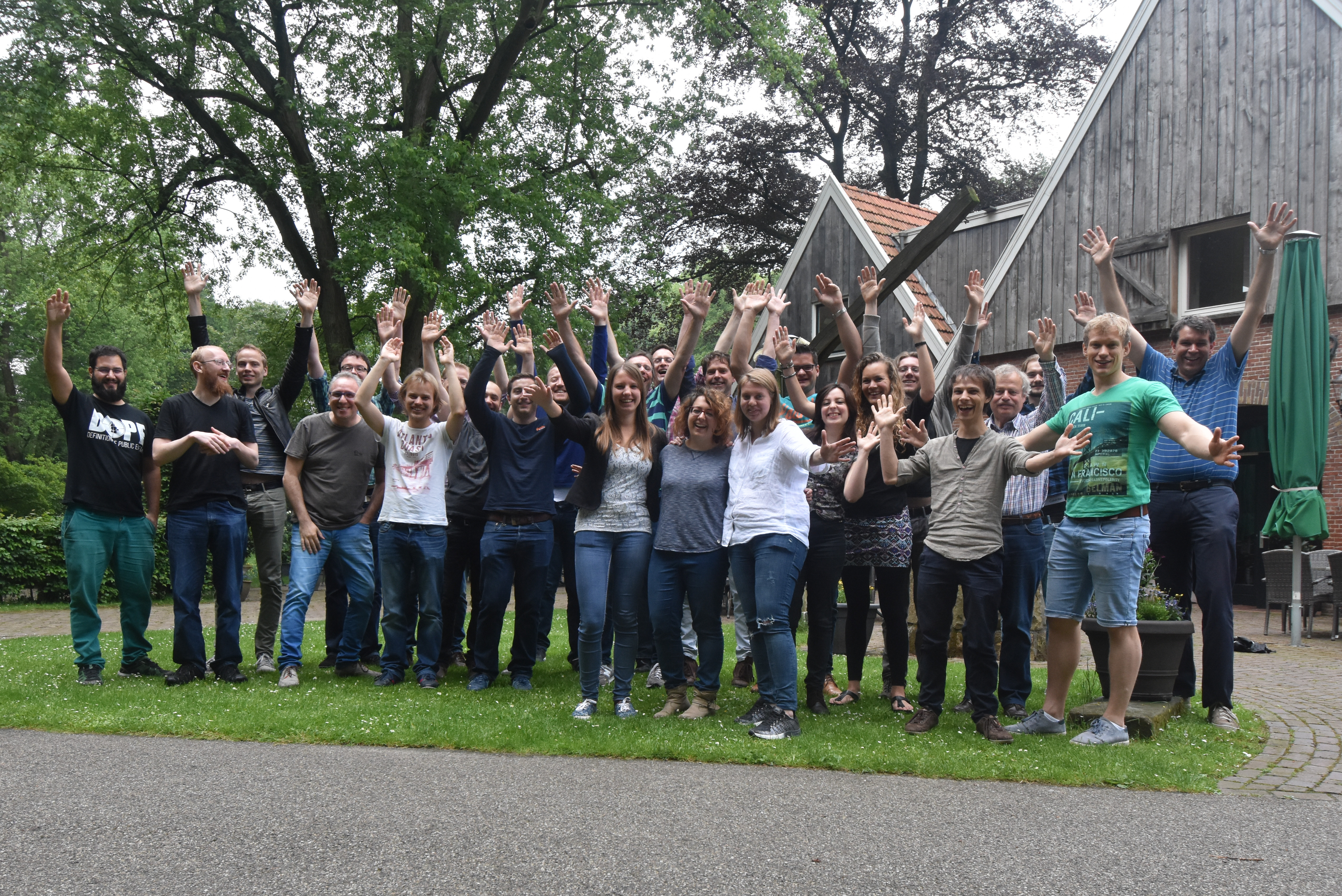 Hulsbeek
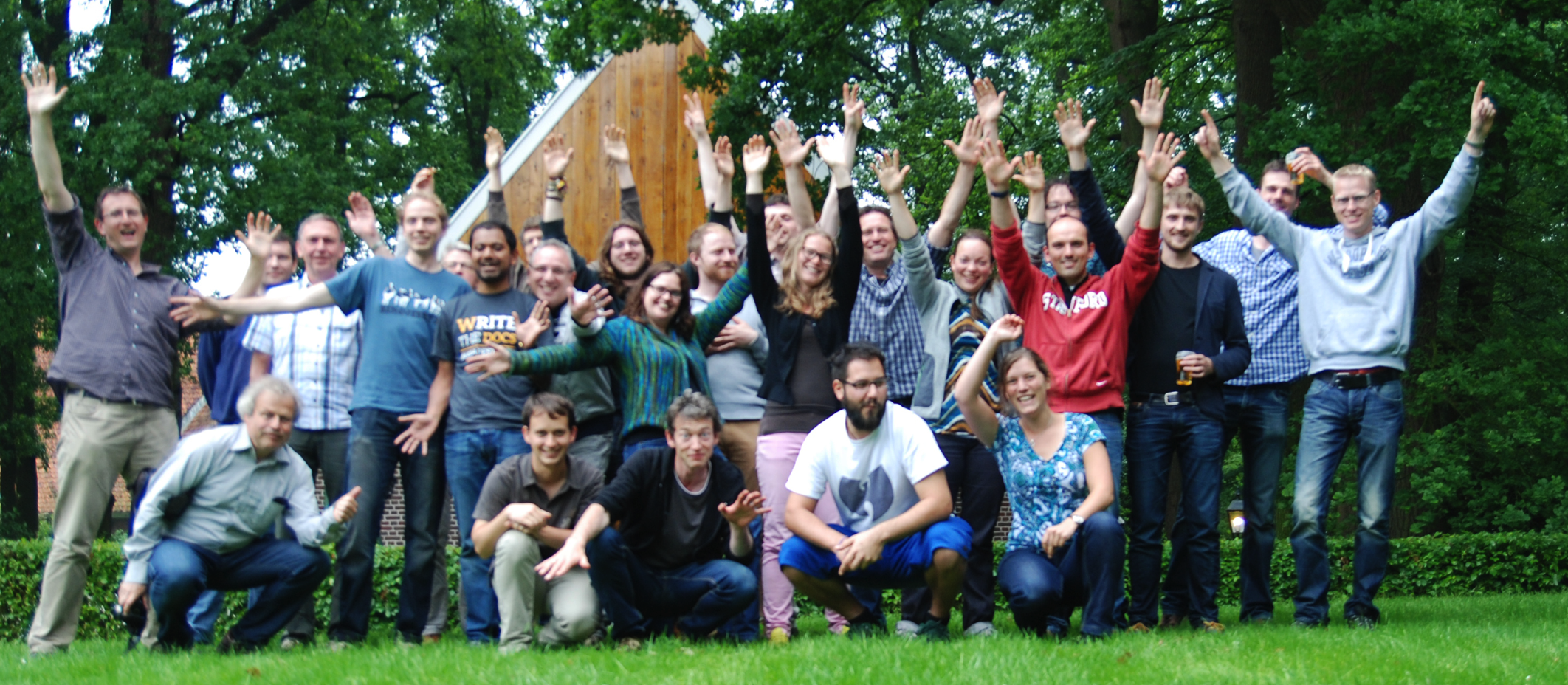 Groenlo
Enjoy the Workshop
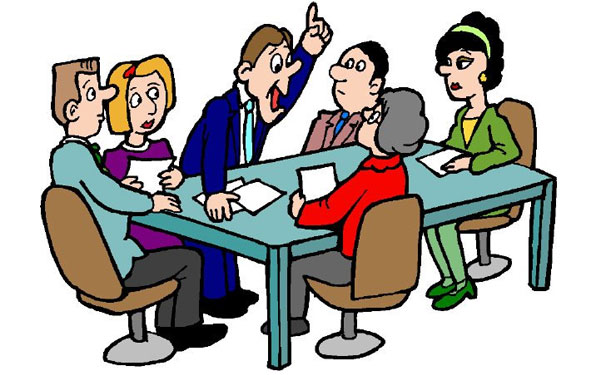 Don’t be shy and bring up your ideas… 
There should be sufficient time for discussions!